Regents ReviewPhysical Setting/Earth Science
Mr. Williams
Corcoran High School
Syracuse, NY
Be Prepared for Exam Day
Bring to test site:
Identification (student ID, drivers license, etc)
2 pens
2 sharpened pencils
Functioning calculator
Get a good nights sleep
Eat a good breakfast
Start studying now!!!!
Cell phones,
iPods,
Gameboys,
mp3 players,
etc.
Review and Study Ideas
Review Books: local bookstore and library
Review Classes: school review classes and peer study groups 
On-line review sites:
http://www.nysedregents.org/EarthScience/
http://regentsprep.org/Regents/earthsci/earthsci.cfm
Practice a complete exam before test day
Exam Format
Part A and B1– Multiple Choice
Demonstrate understanding of scientific concepts and principles
Part B2 – Constructed Response 
Student provides the answer to the question
Part C – Extended Constructed Response 
Similar to Part B2 but requires more student time and effort
Tips for Multiple Choice Questions
CUSE
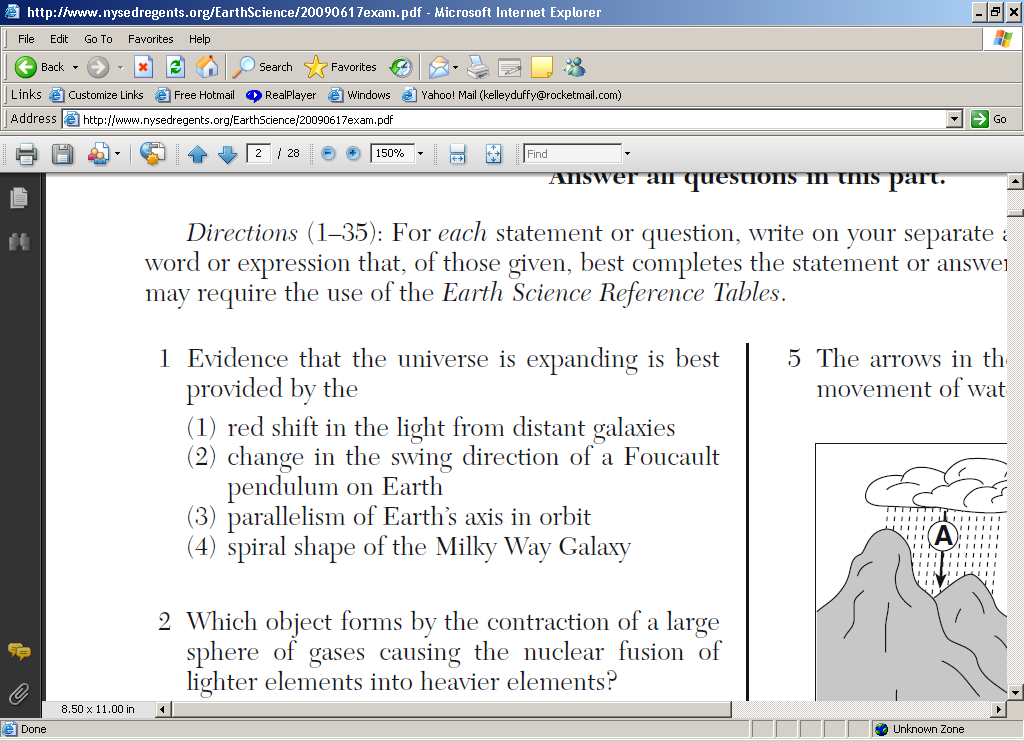 Tips for Multiple Choice Questions
Read the question and try to answer before looking at the choices
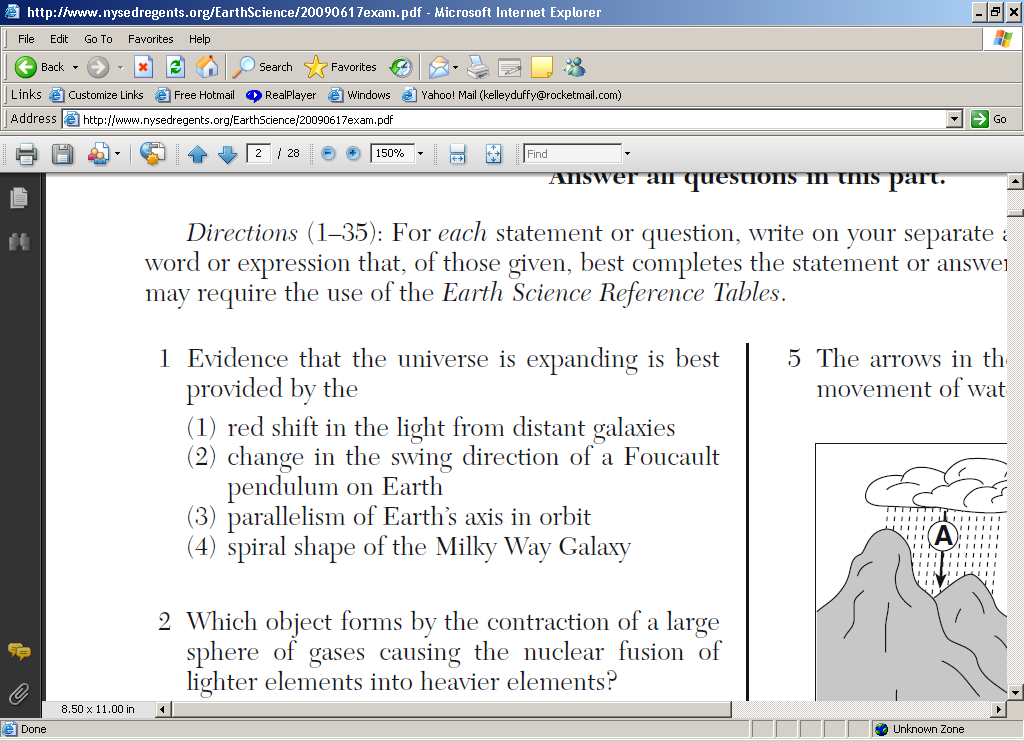 Tips for Multiple Choice Questions
Ask yourself if the ESRTs can be used
Circle all numbers in the question
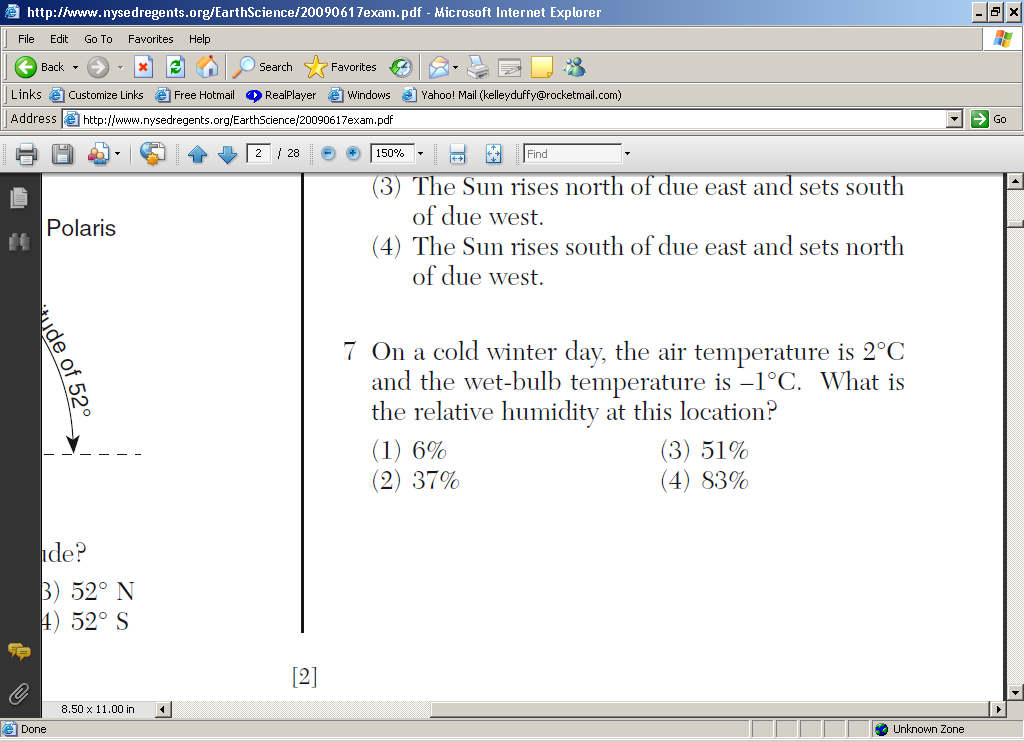 Tips for Multiple Choice Questions
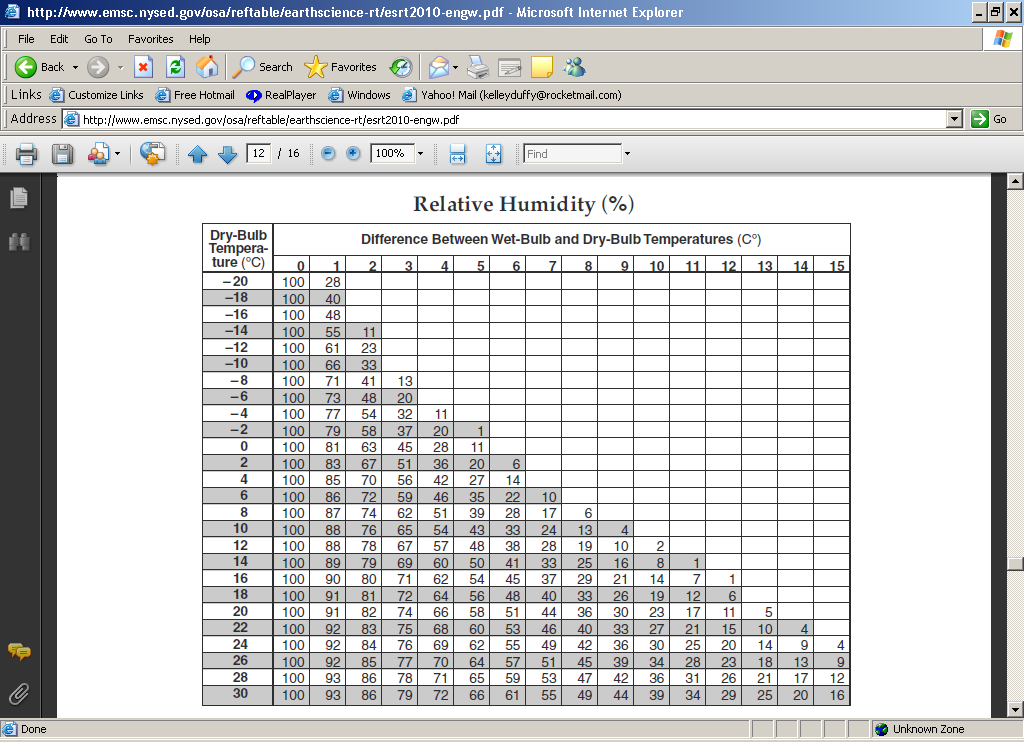 Dry Bulb: 2°C
Wet Bulb: -1° C

Difference: 3°

Answer: 51%
pg. 12 ESRTs
Tips for Multiple Choice Questions
Ask your yourself if the ESRTs can be used
Make sure you know what is in the ESRTs
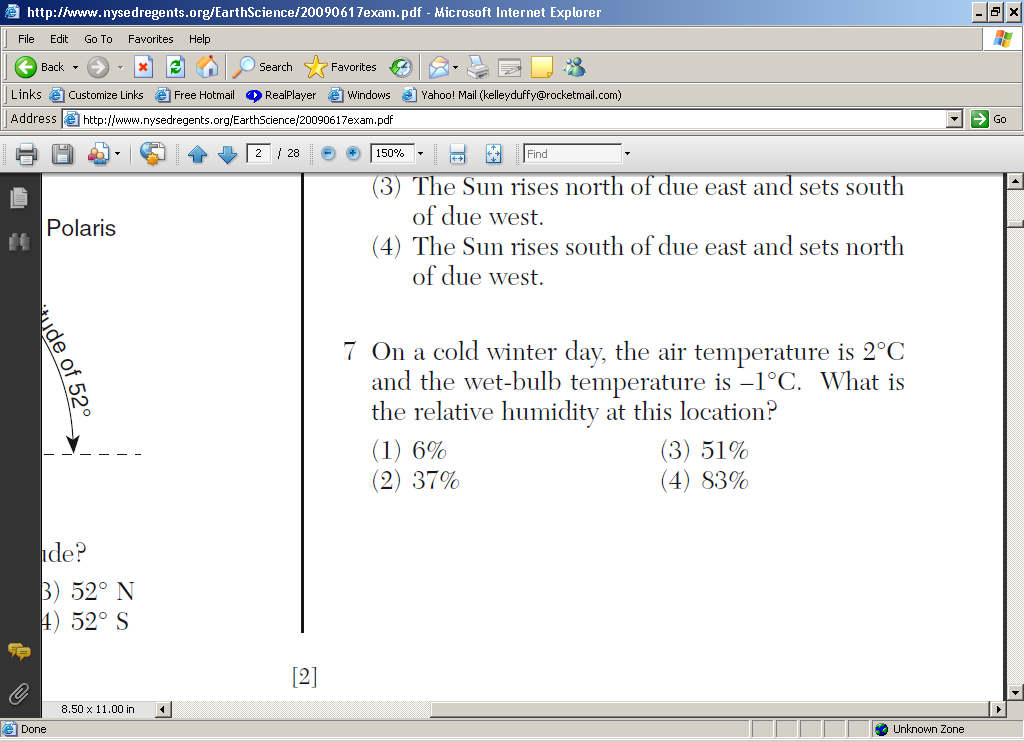 Tips for Multiple Choice Questions
Look for and identify key words to help understand what the question is asking
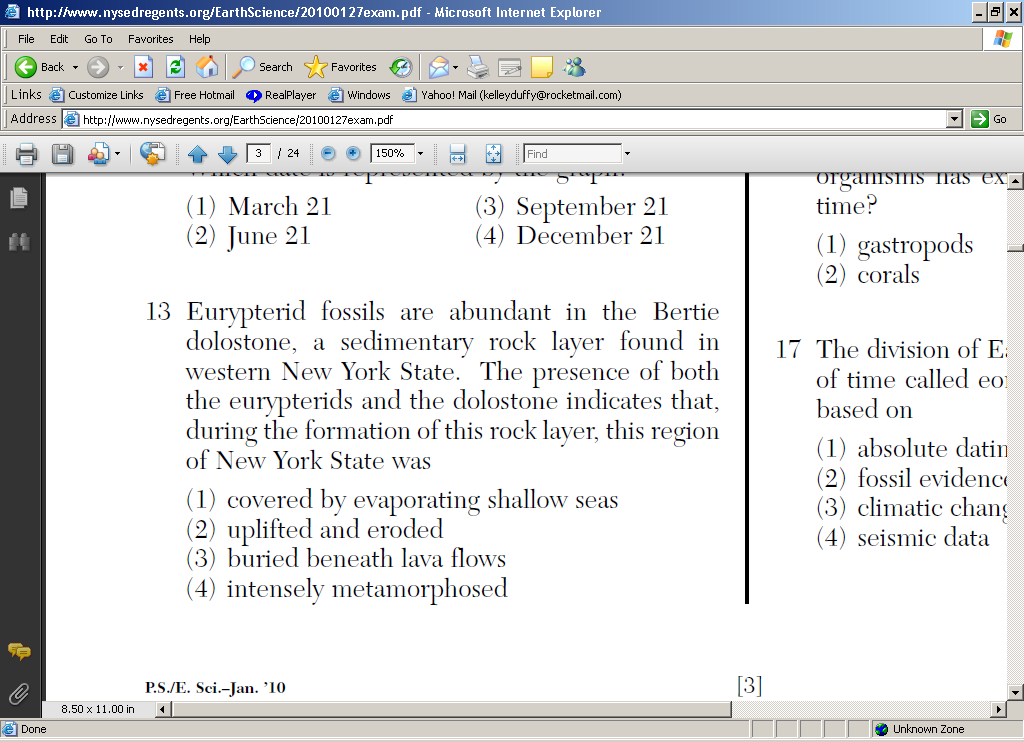 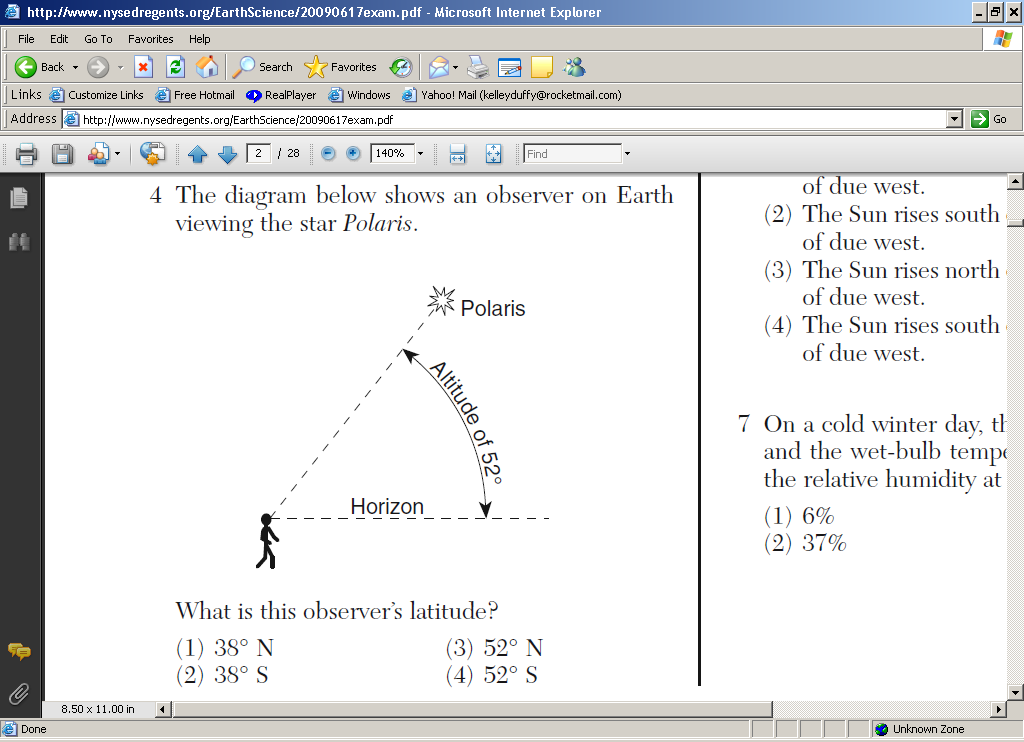 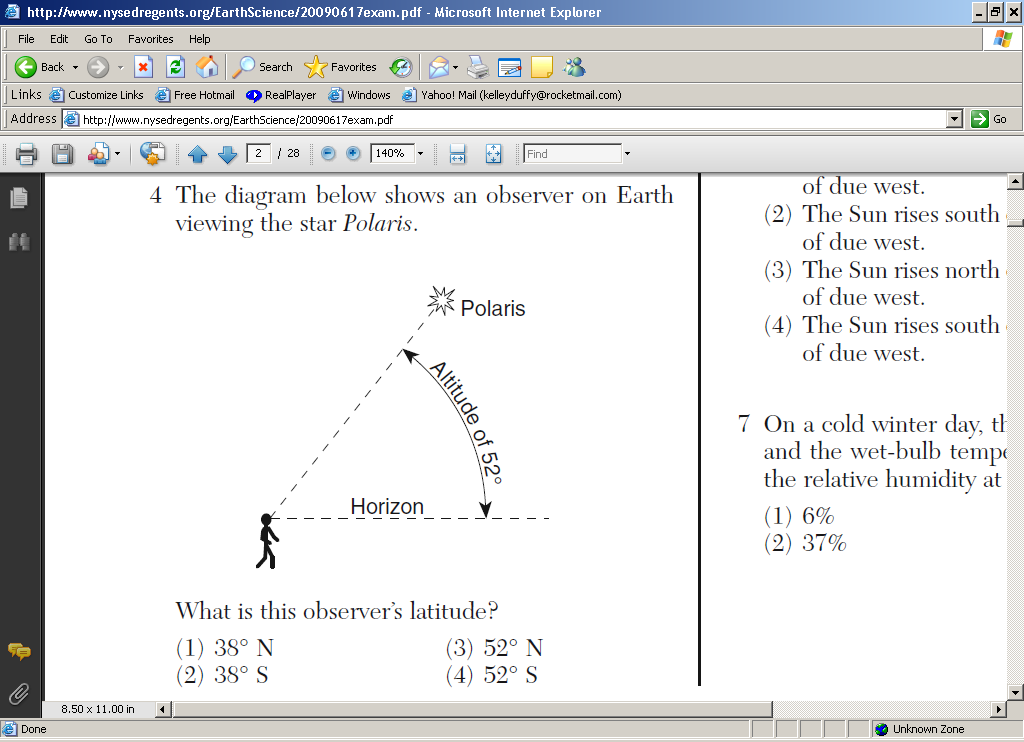 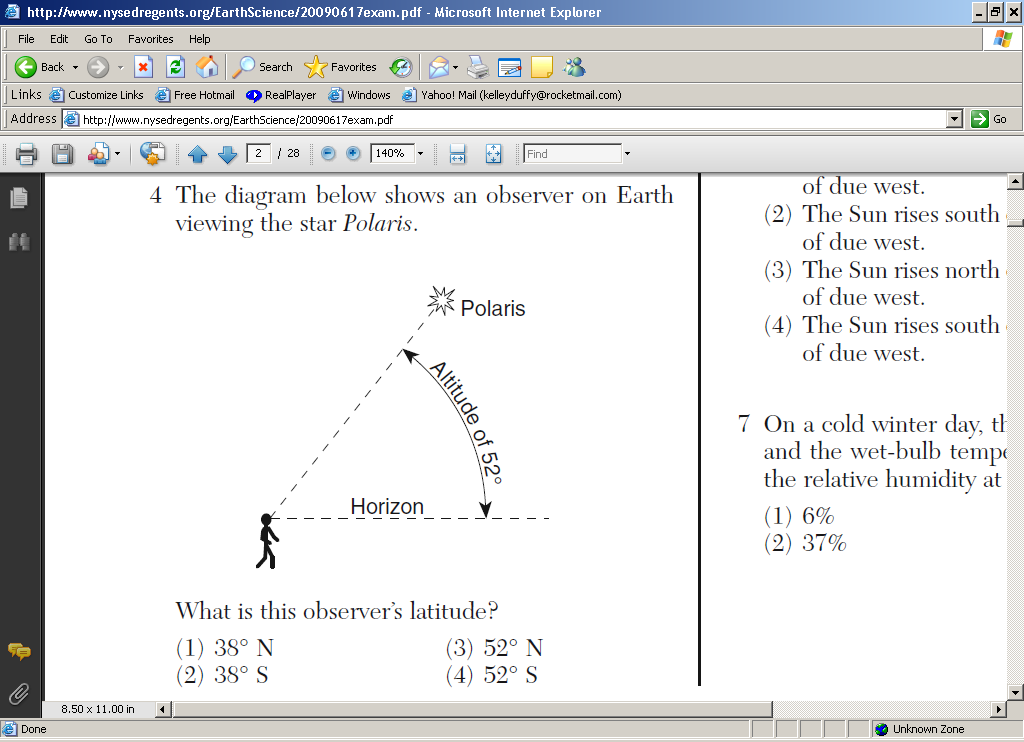 Tips for Multiple Choice Questions
Eliminate obvious distracters
Tips for Multiple Choice Questions
Just because a choice may have some truth, it does not mean that it answers the question
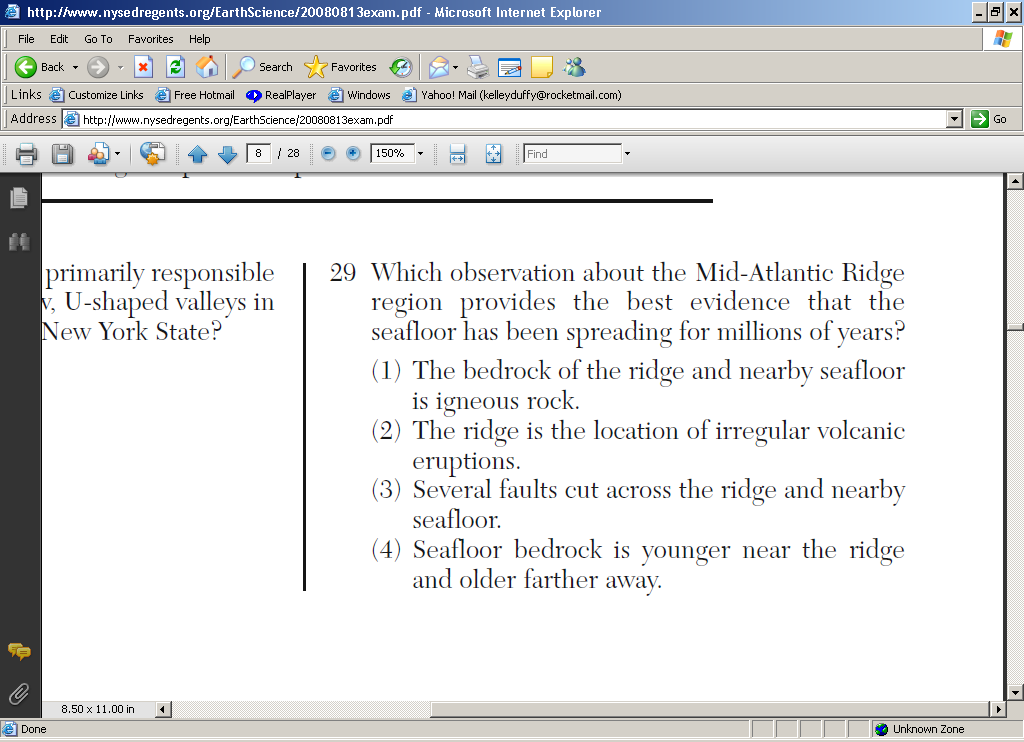 Tips for Multiple Choice Questions
Also…
Read all choices before answering a question
Skip over hard questions for later
Information in one part of the test may be helpful in other parts
Do not leave any answers blank -- if all else fails, guess
Constructed Response Questions
Contains multiple parts and/or steps
Requires you to develop your own response
Included on the exam to:
assess your understanding rather than your memorization
demonstrate your ability to solve problems and integrate data
display your knowledge of skills such as graphing, calculating, and drawing isolines and profiles
Tips for Constructed Response Questions
Know what will be expected of you
Always include units in your answers 
Make sure your answers match the form asked for
Reply with complete, well constructed and organized sentences when asked
Use your answer sheet for clues on how to answer questions
Constructed Response – Practice 1
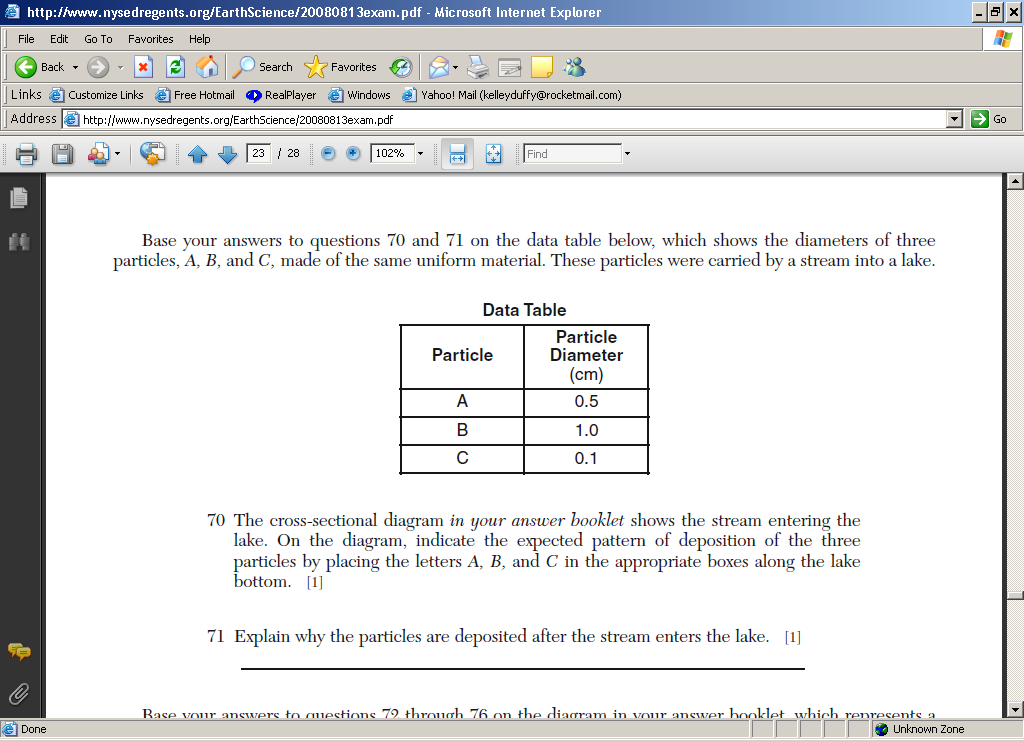 Constructed Response – Practice 1
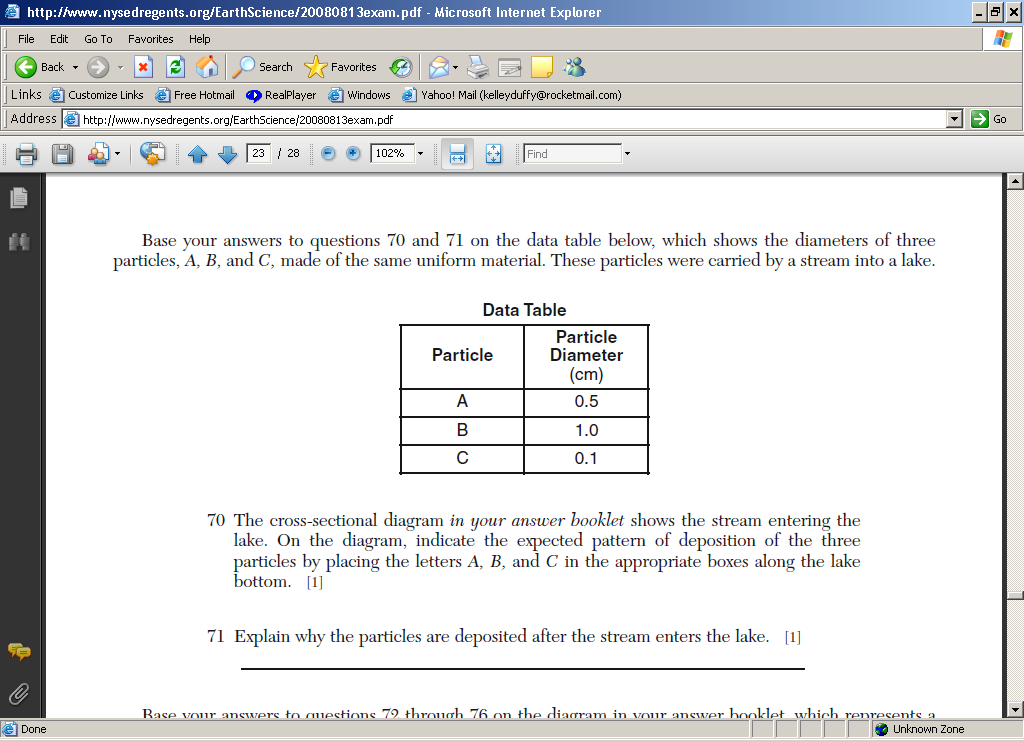 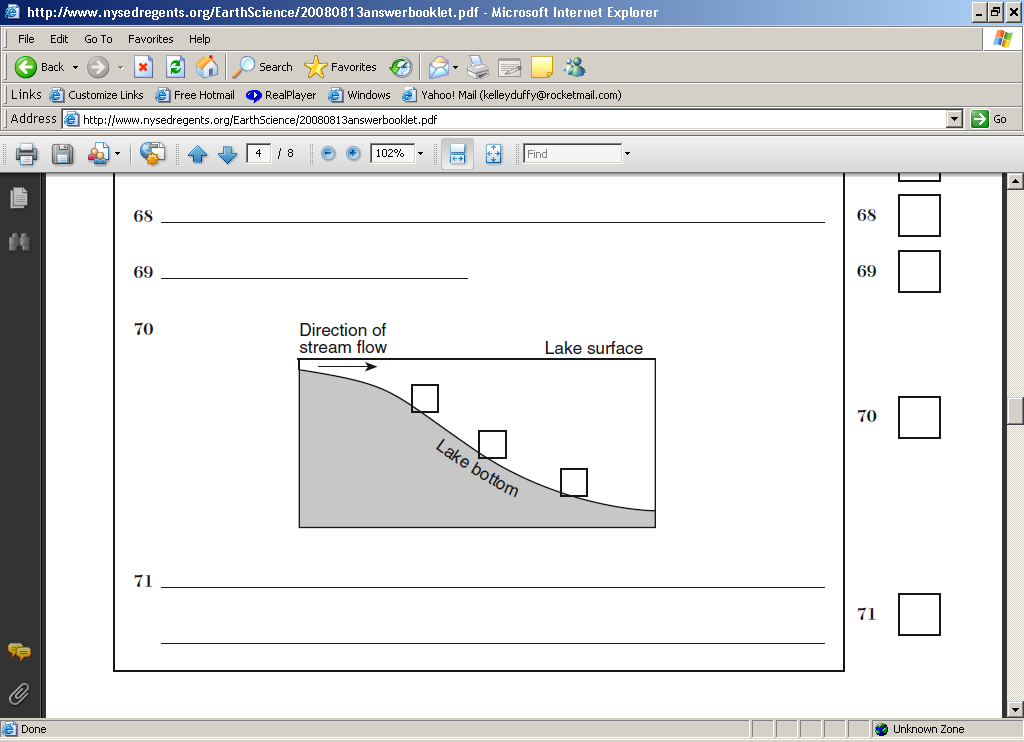 Constructed Response – Practice 1
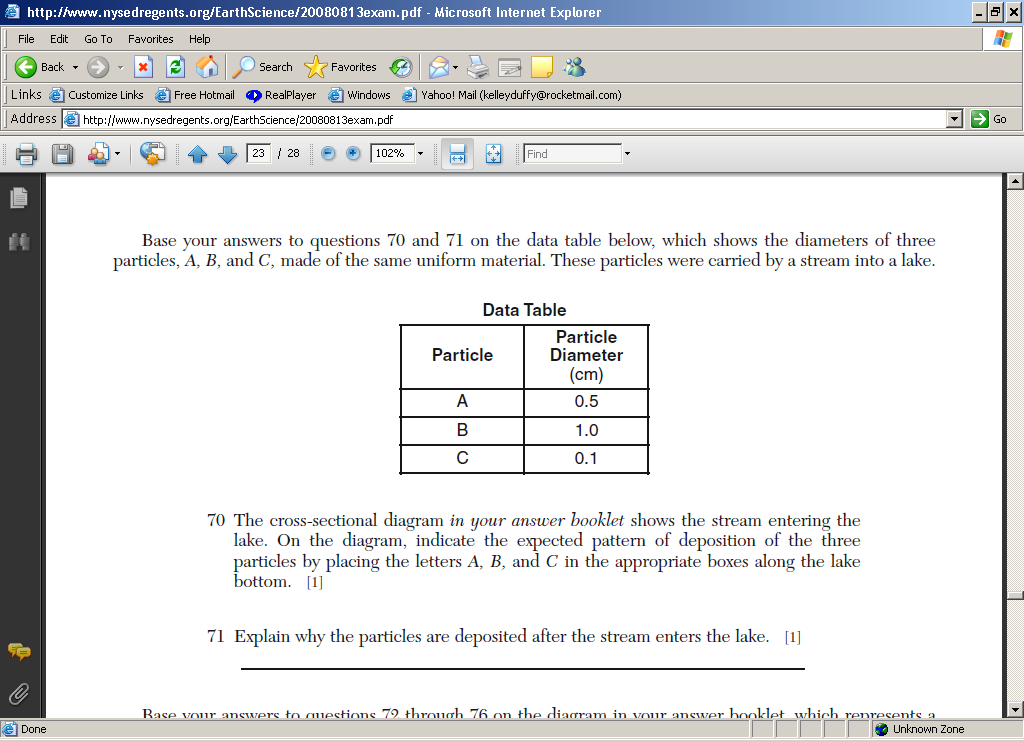 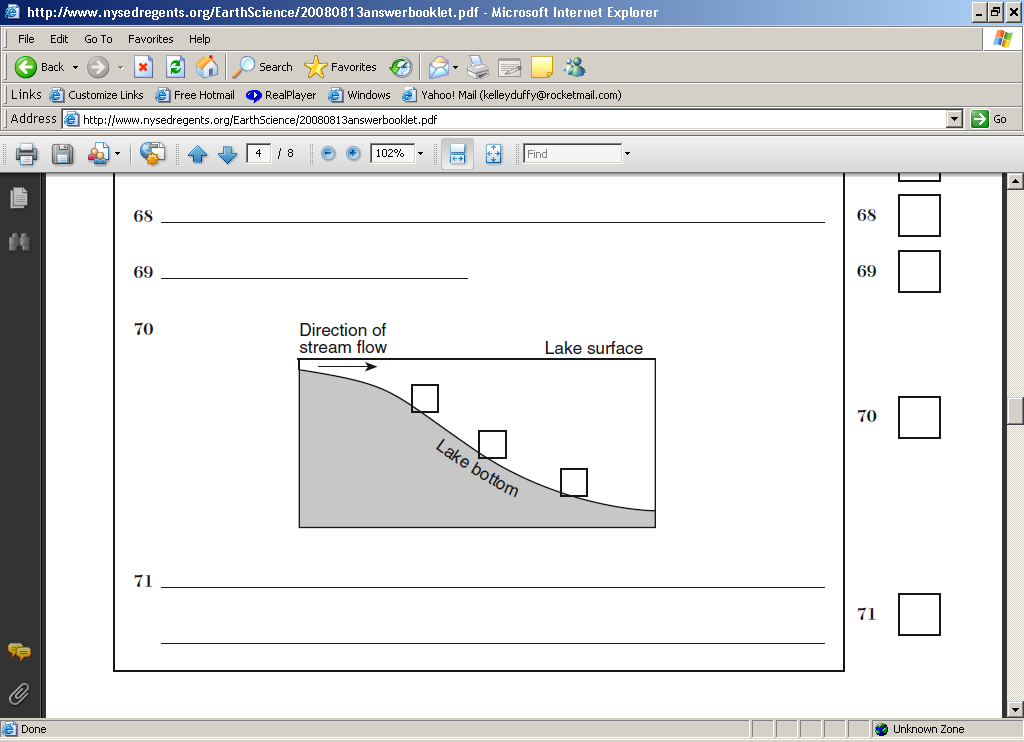 B
A
C
Constructed Response – Practice 1
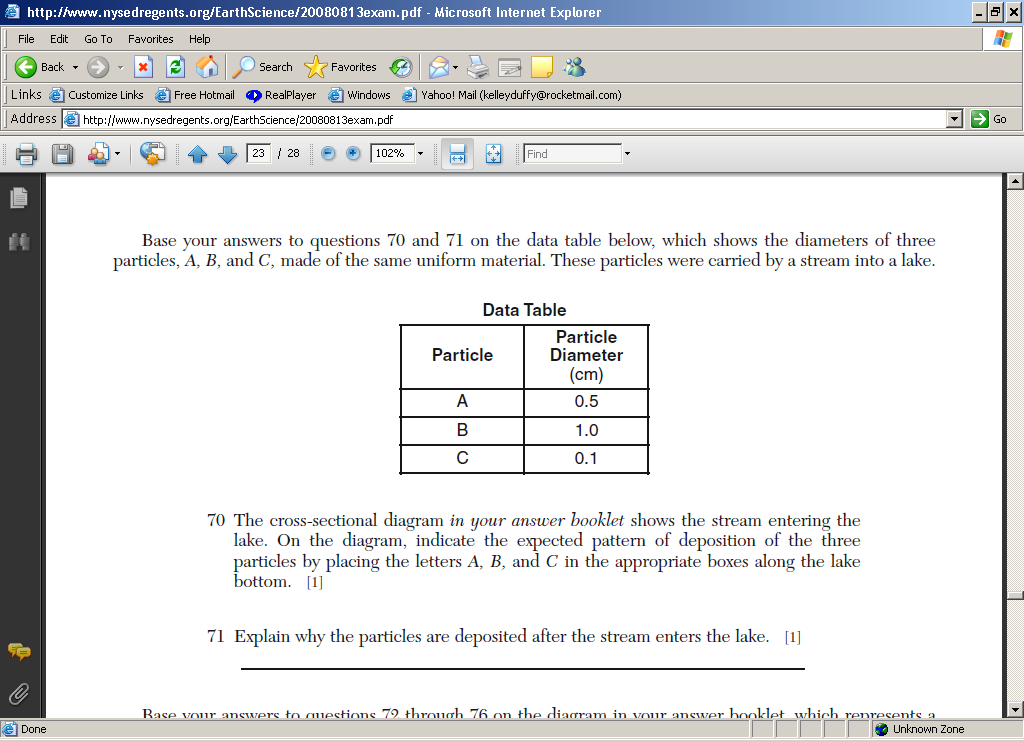 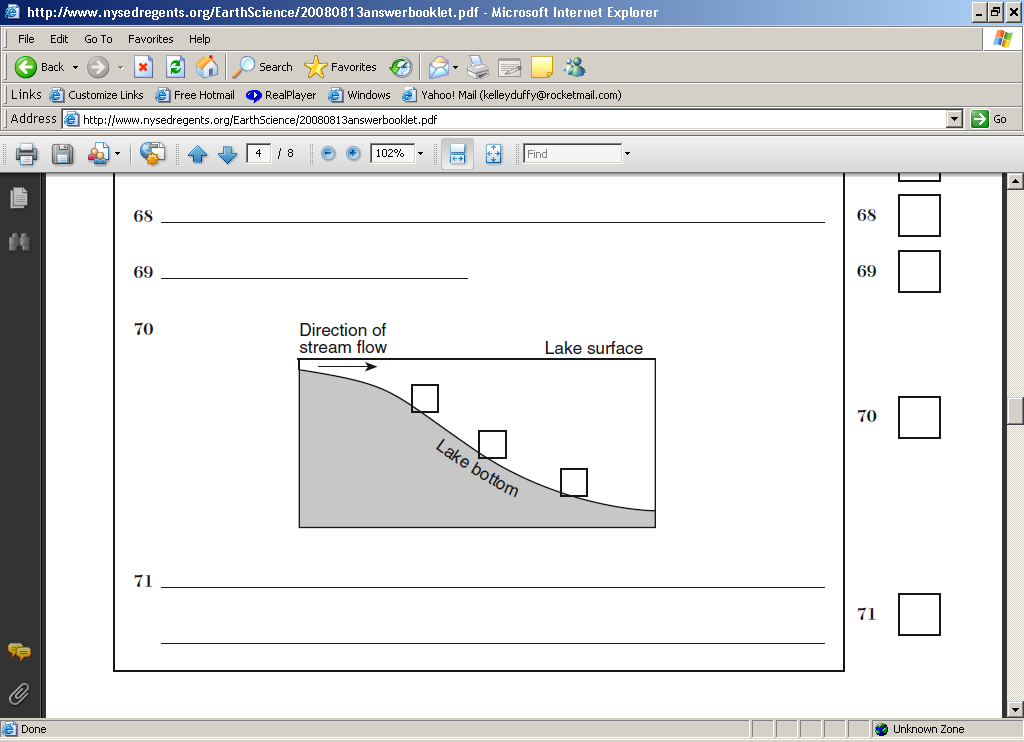 Constructed Response – Practice 1
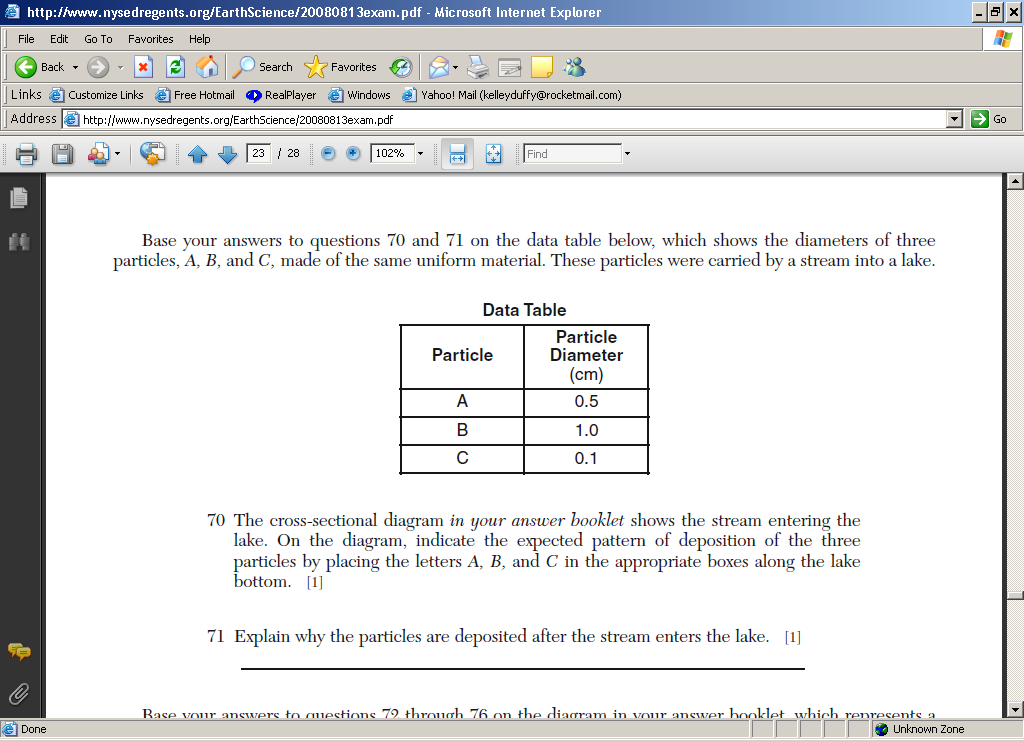 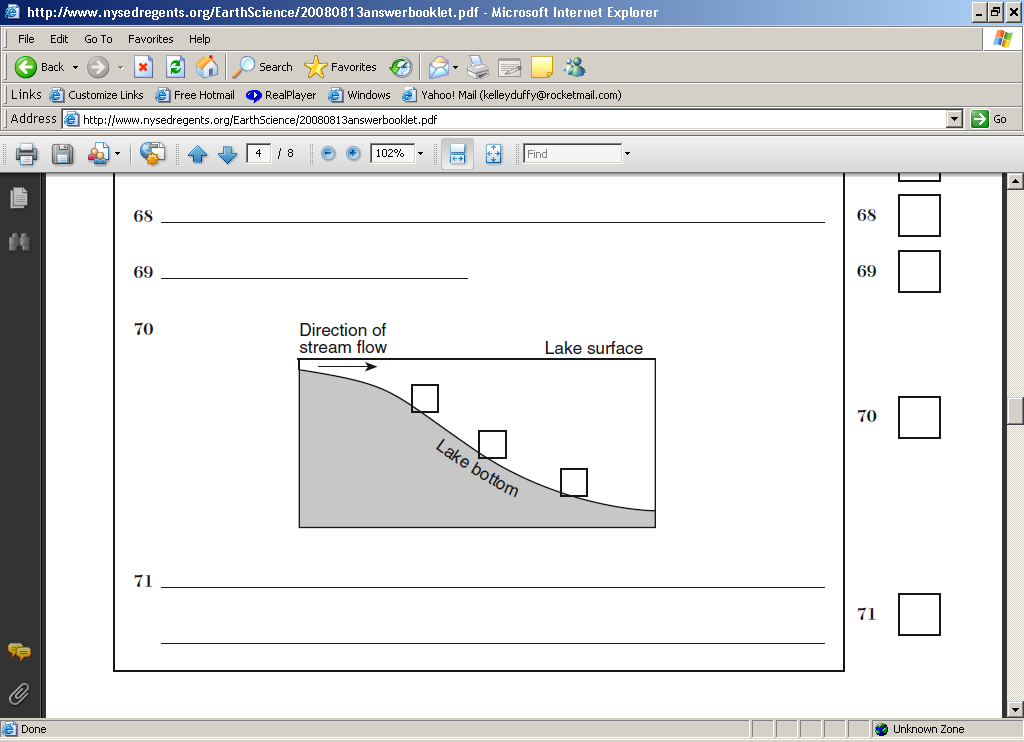 The water velocity decreases; or
The particles slow down and are deposited
Constructed Response – Practice 2
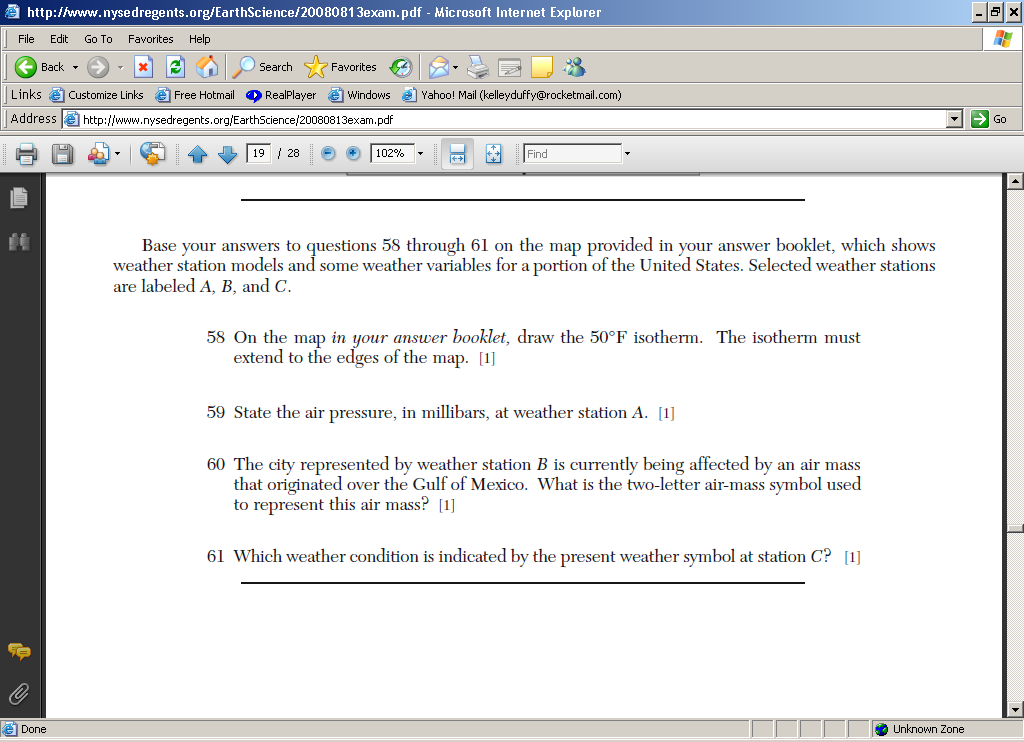 Constructed Response – Practice 2
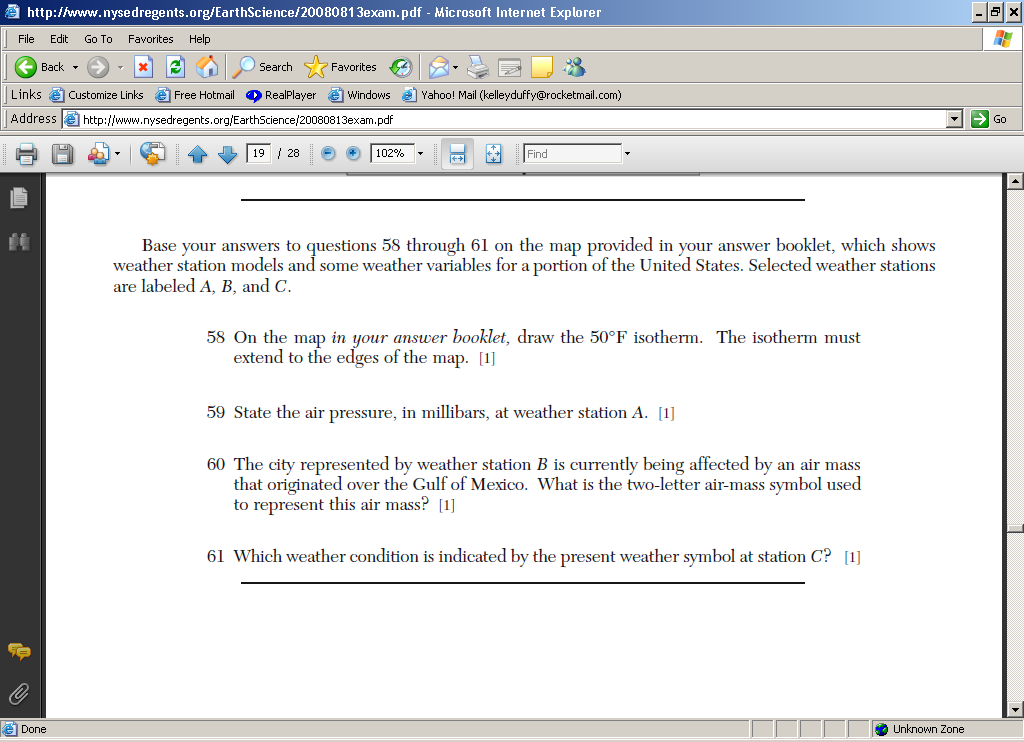 pg. 13 ESRTs
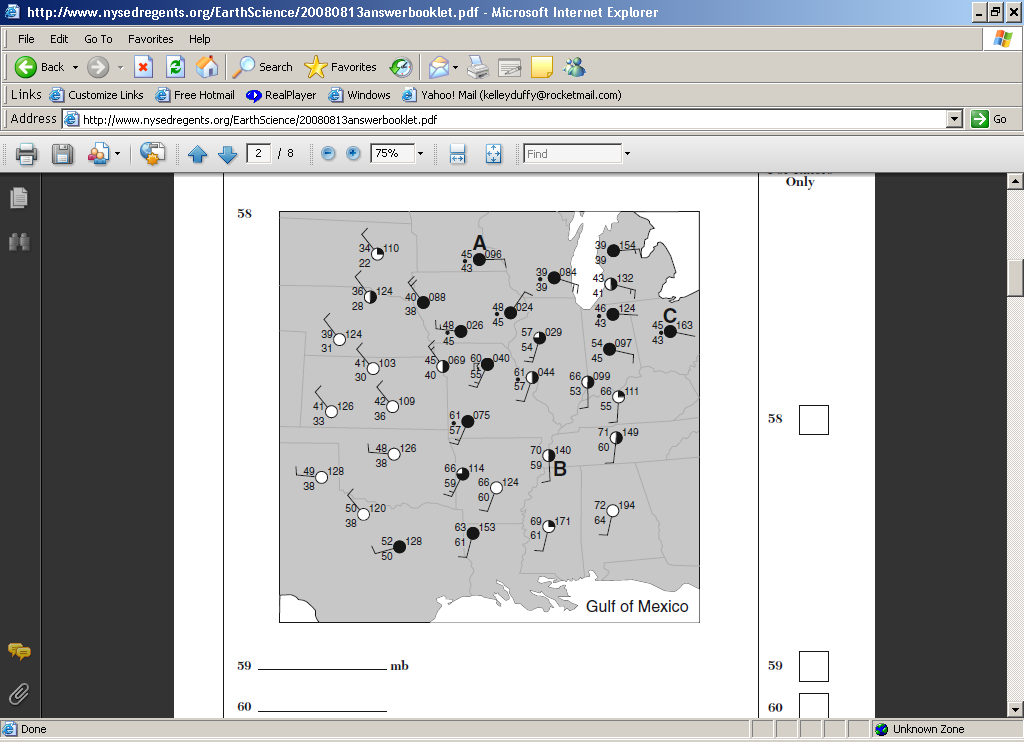 Constructed Response – Practice 2
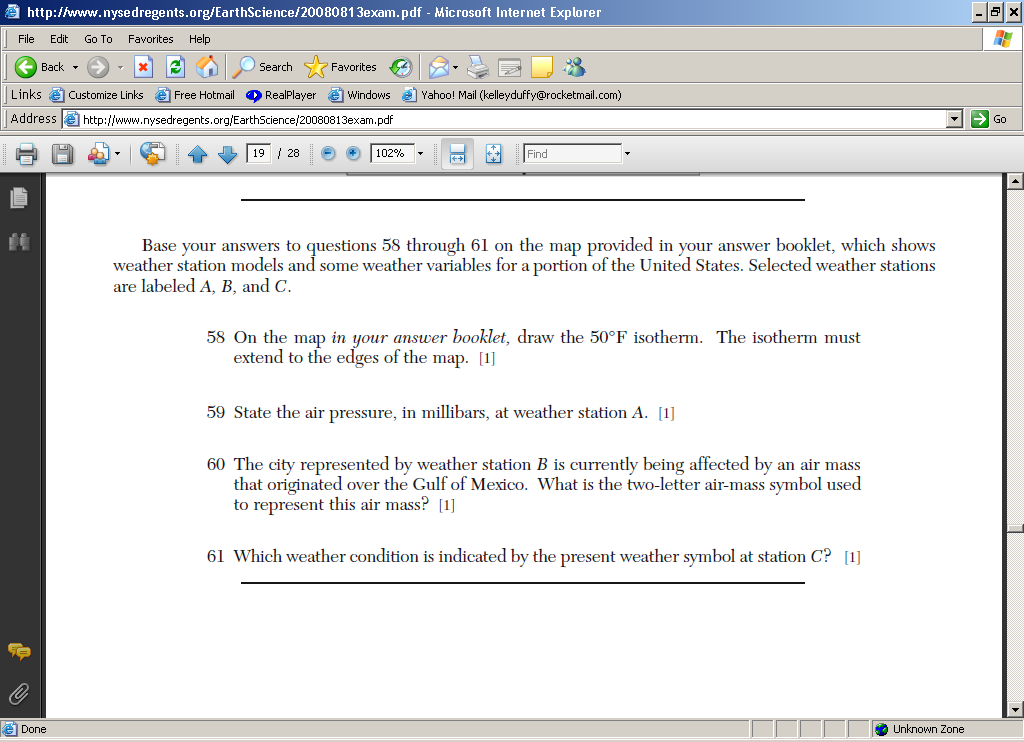 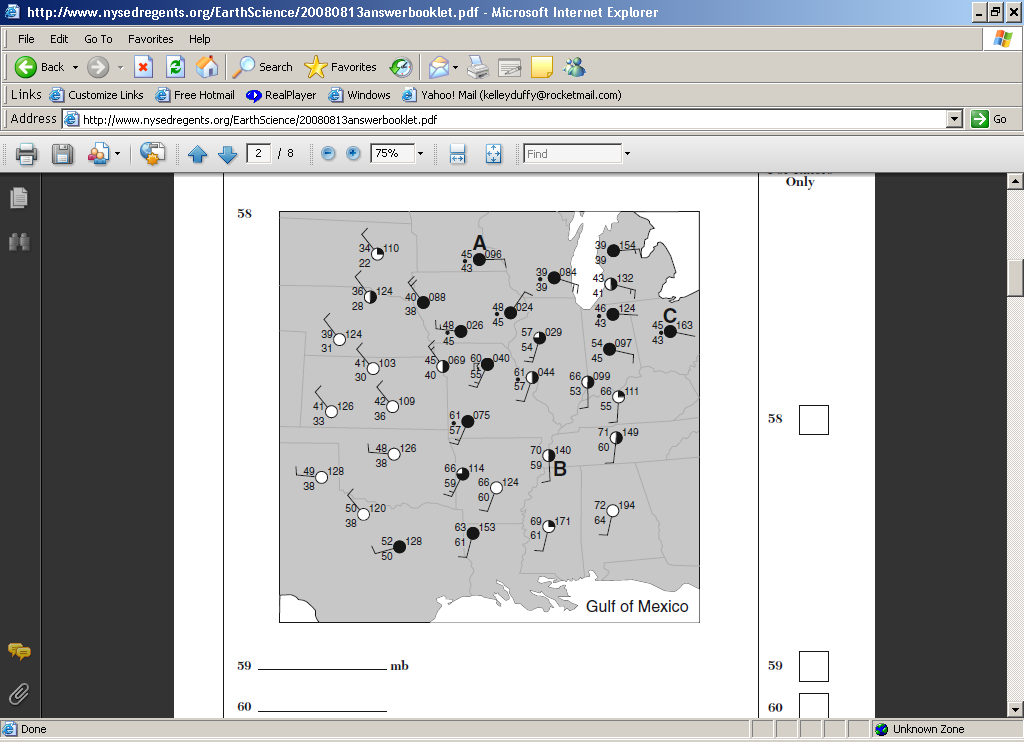 Constructed Response – Practice 2
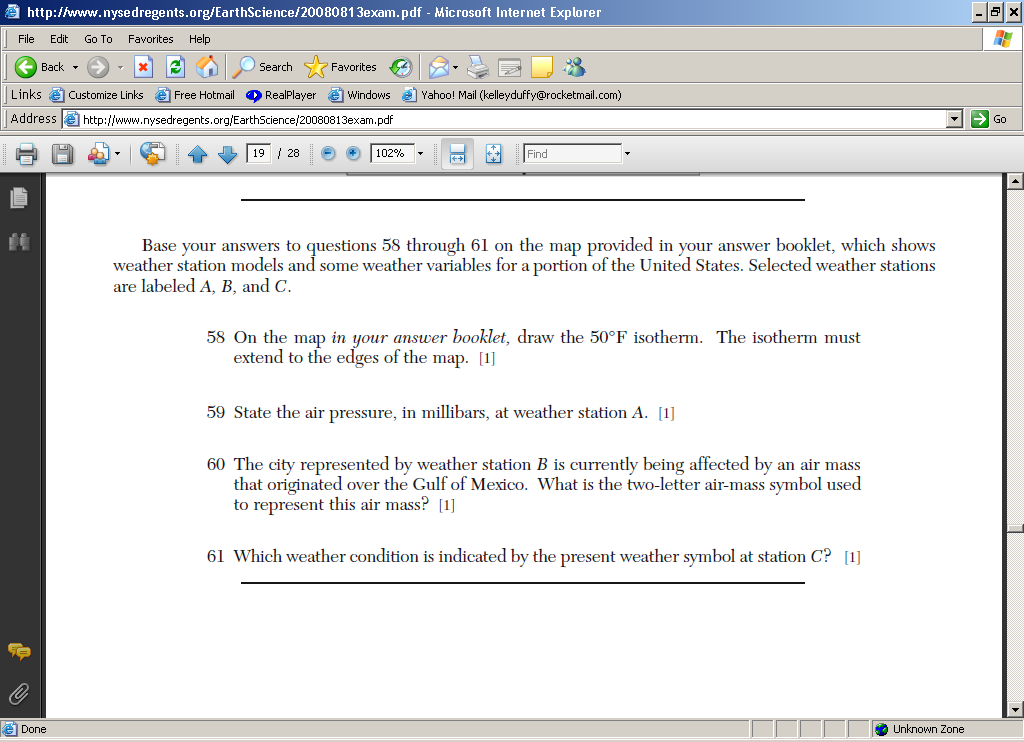 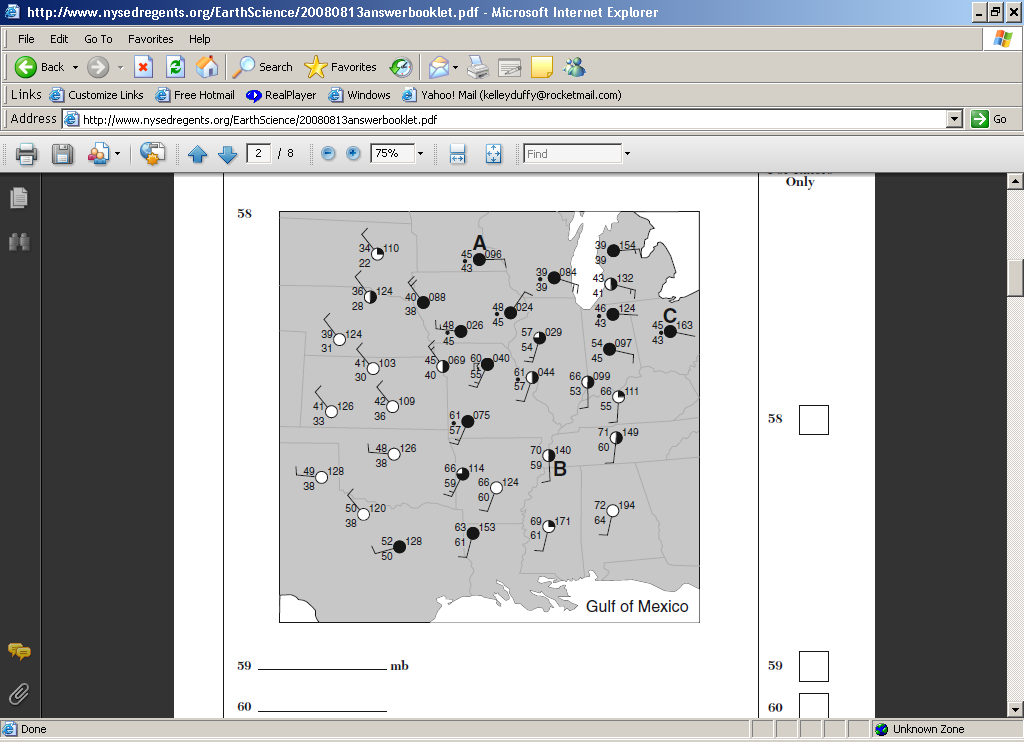 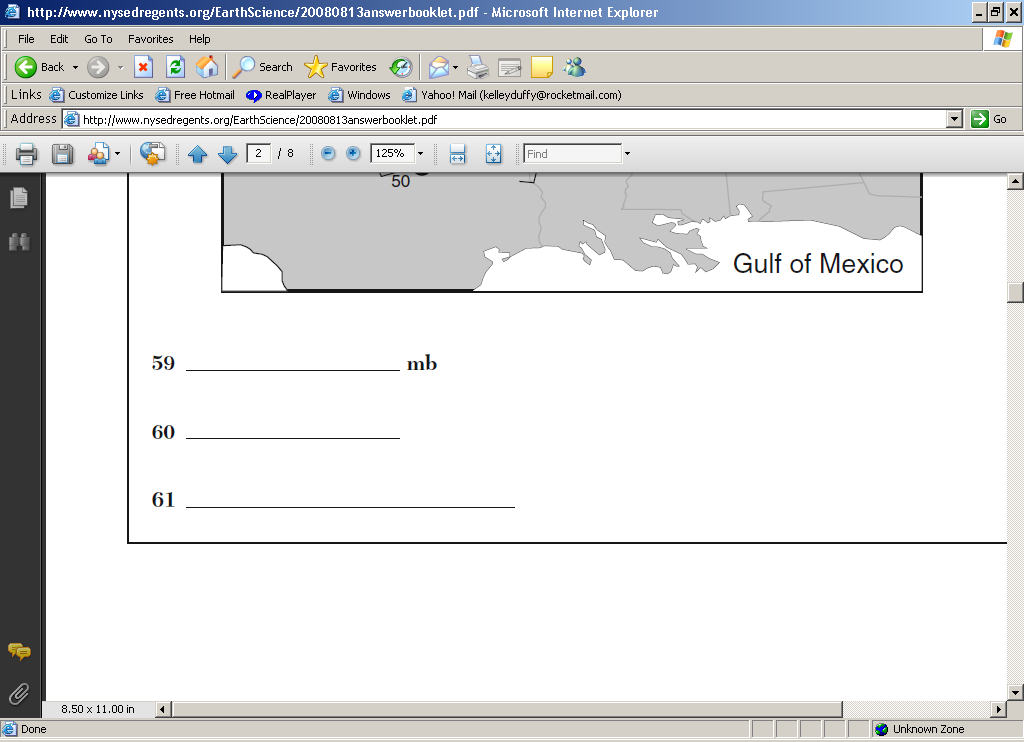 pg. 13 ESRTs
Constructed Response – Practice 2
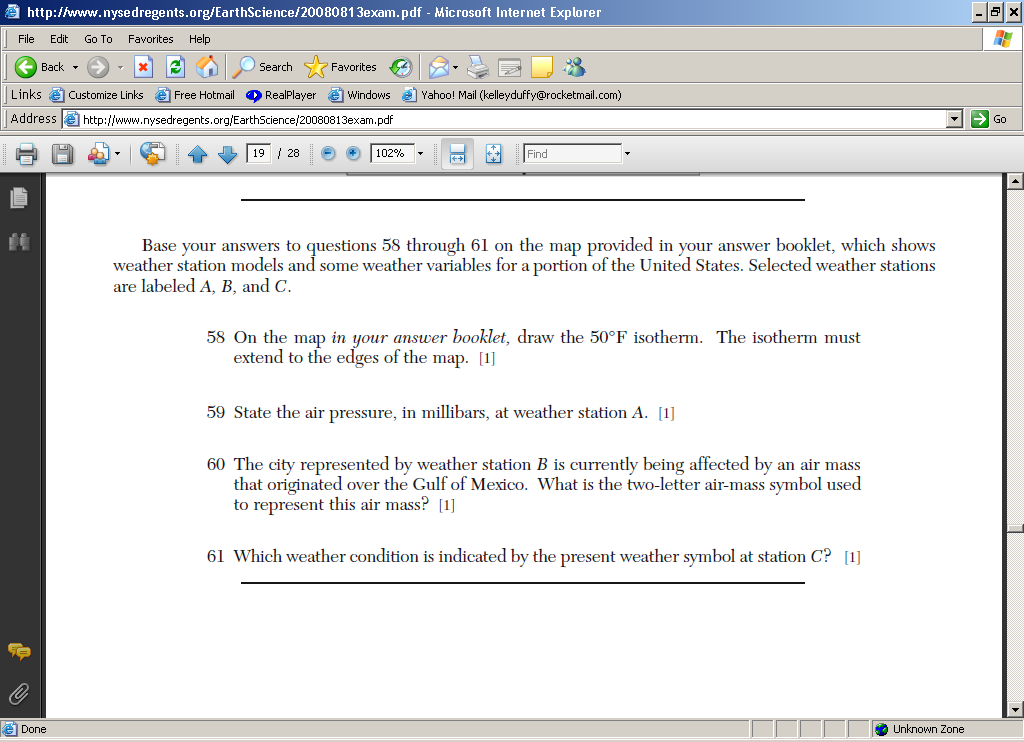 1009.6
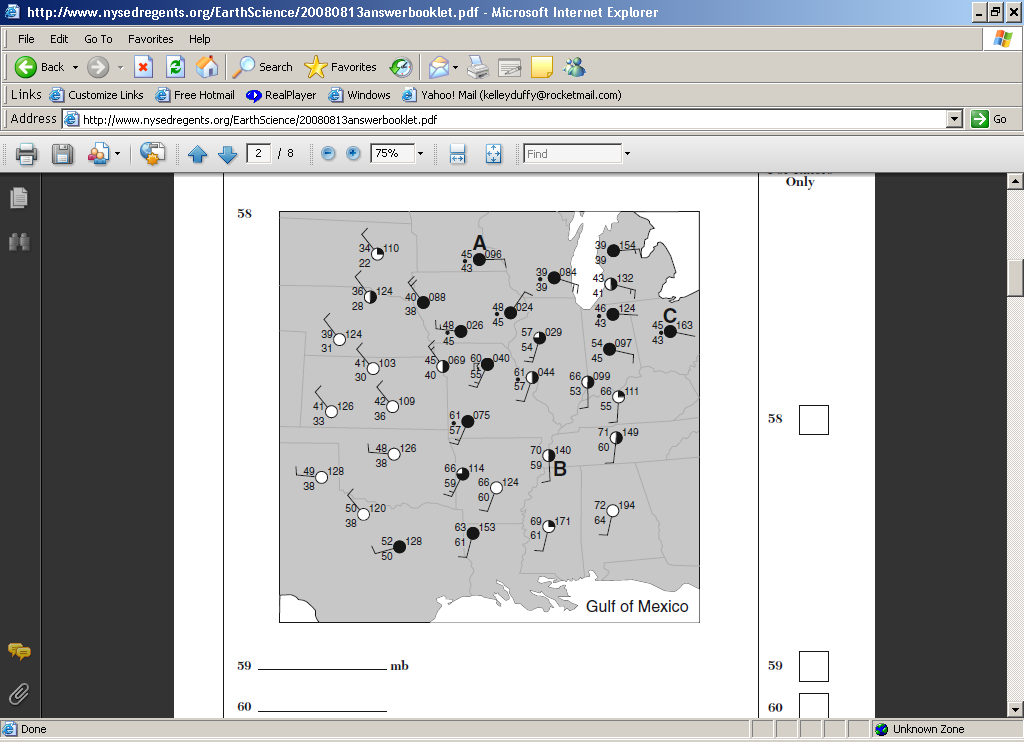 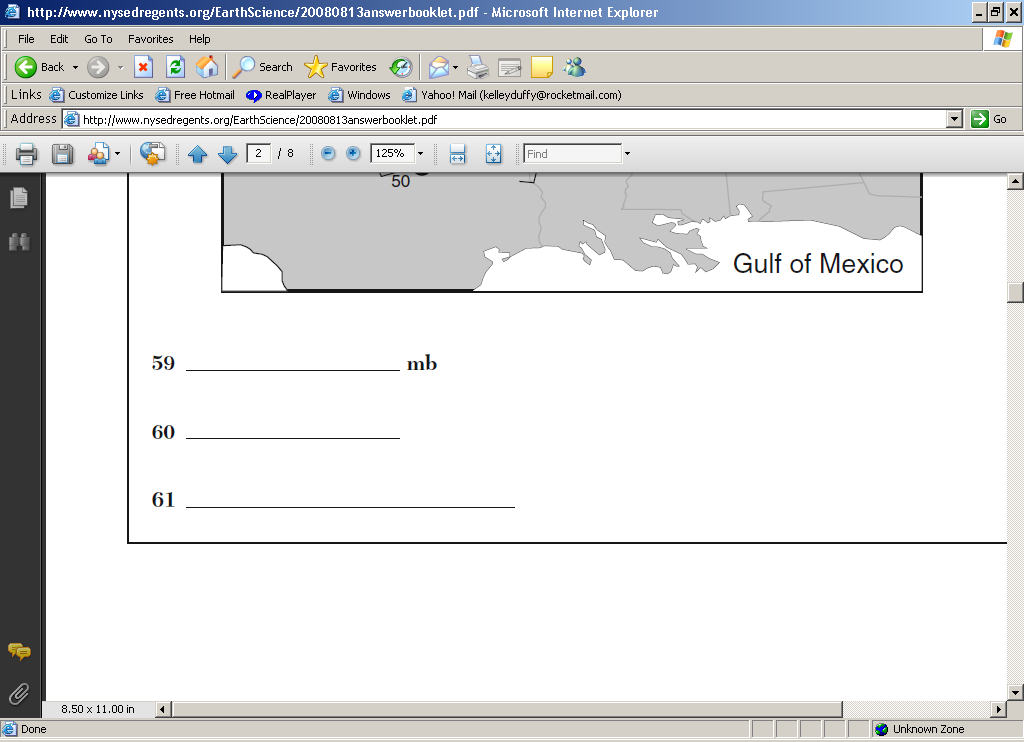 mT
rain
pg. 13 ESRTs
Constructed Response – Practice 3
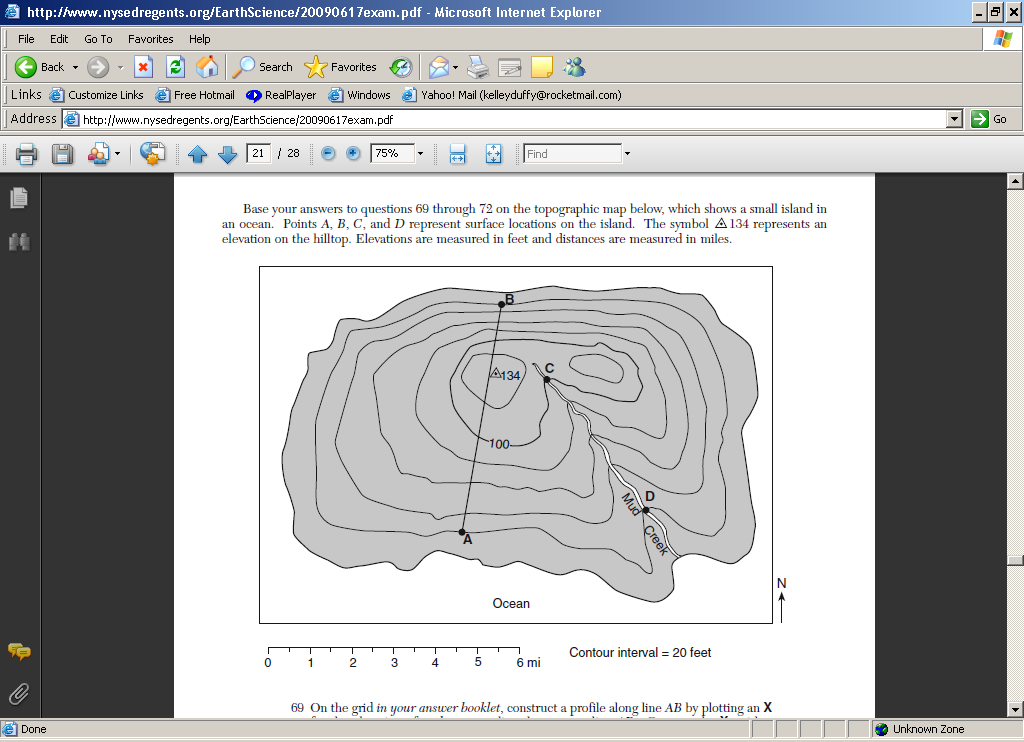 Constructed Response – Practice 3
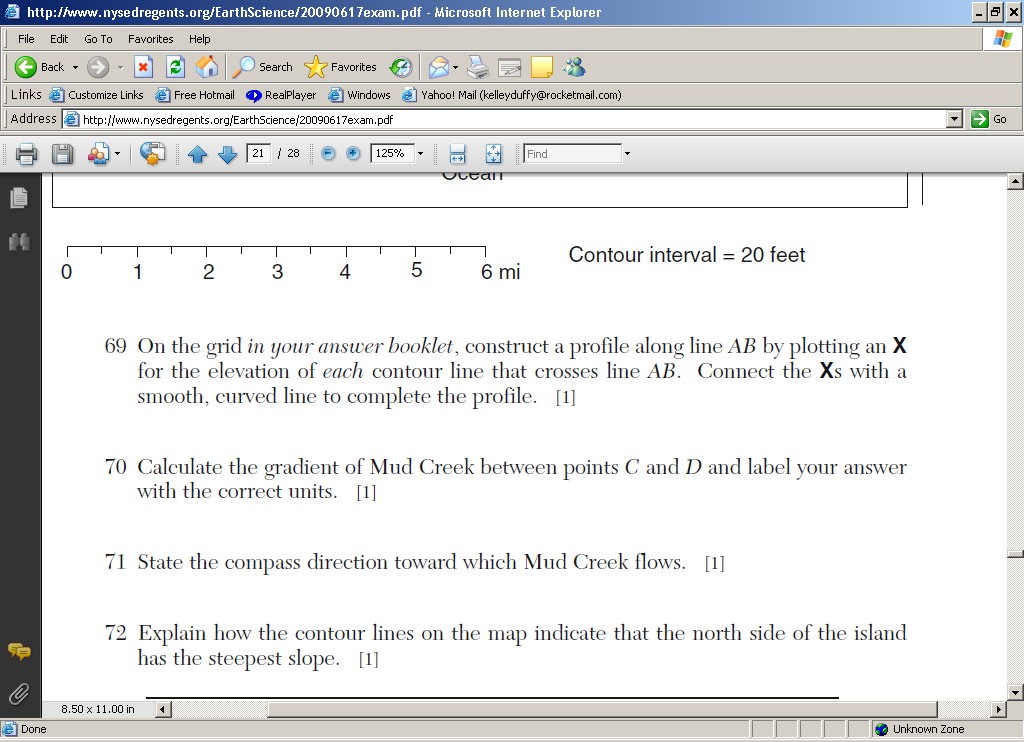 Constructed Response – Practice 3
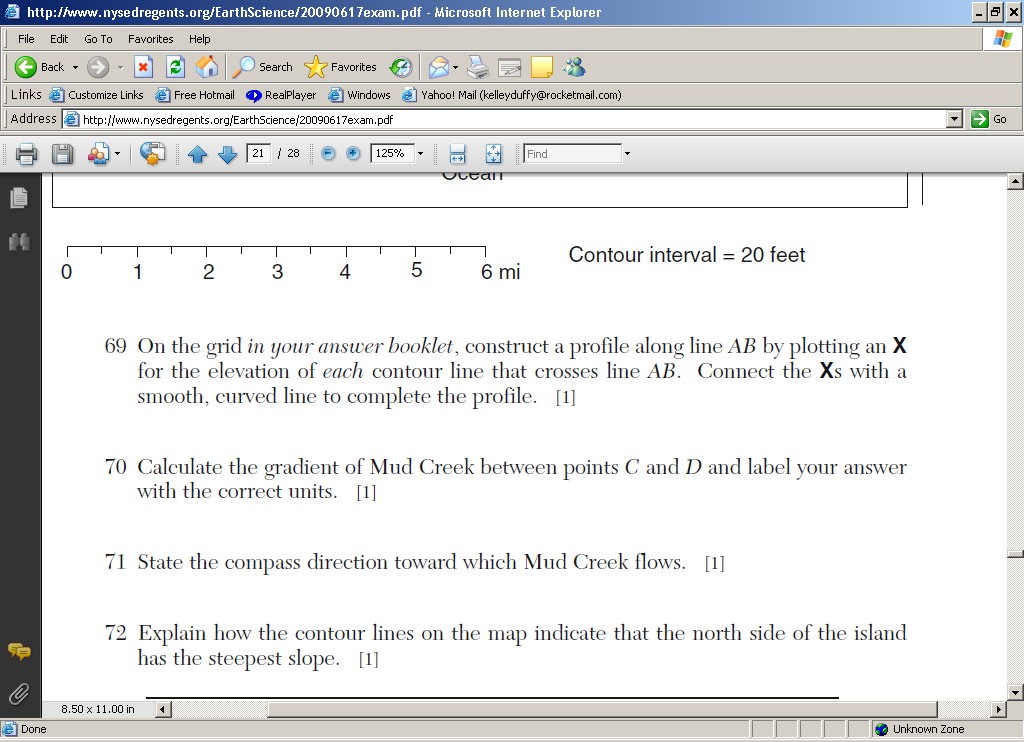 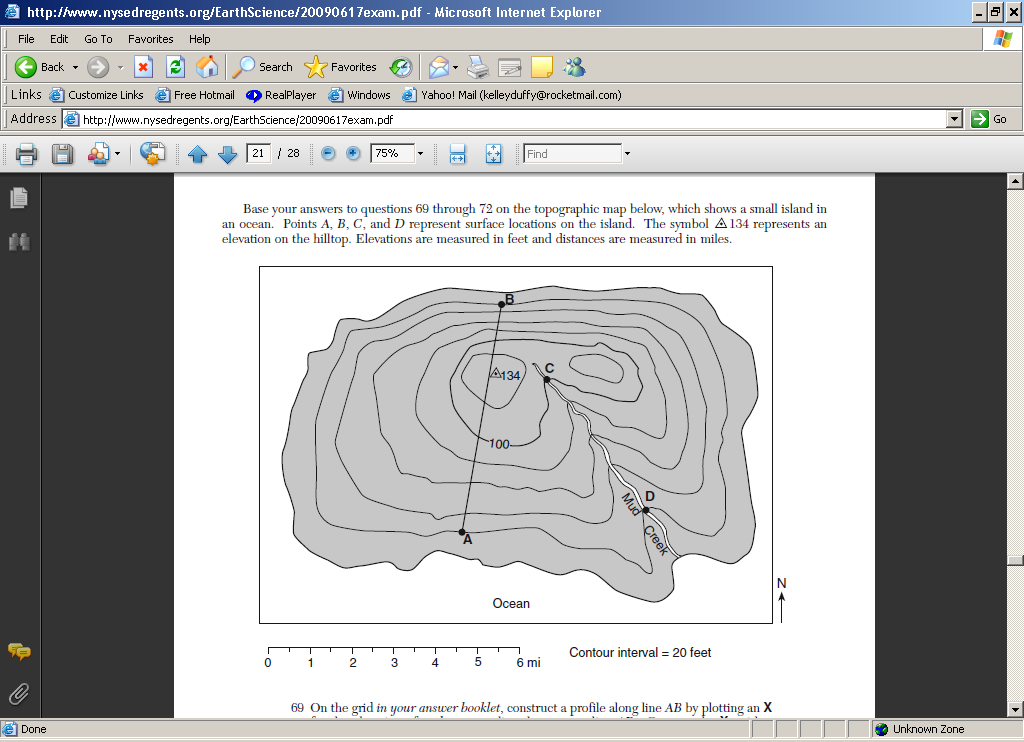 Constructed Response – Practice 3
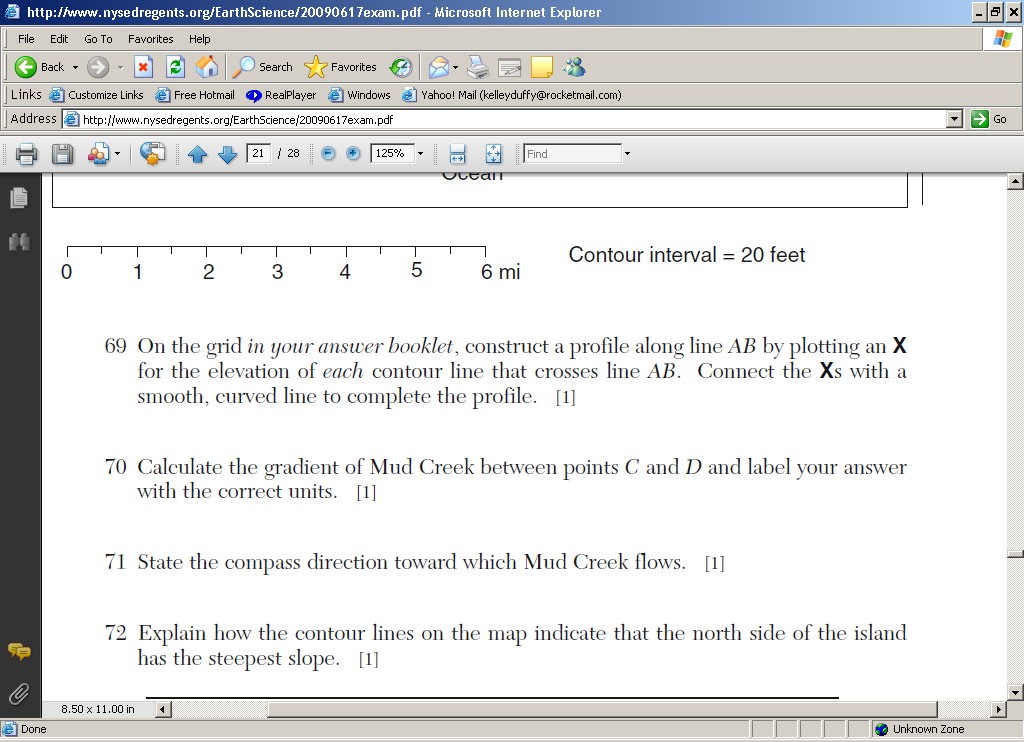 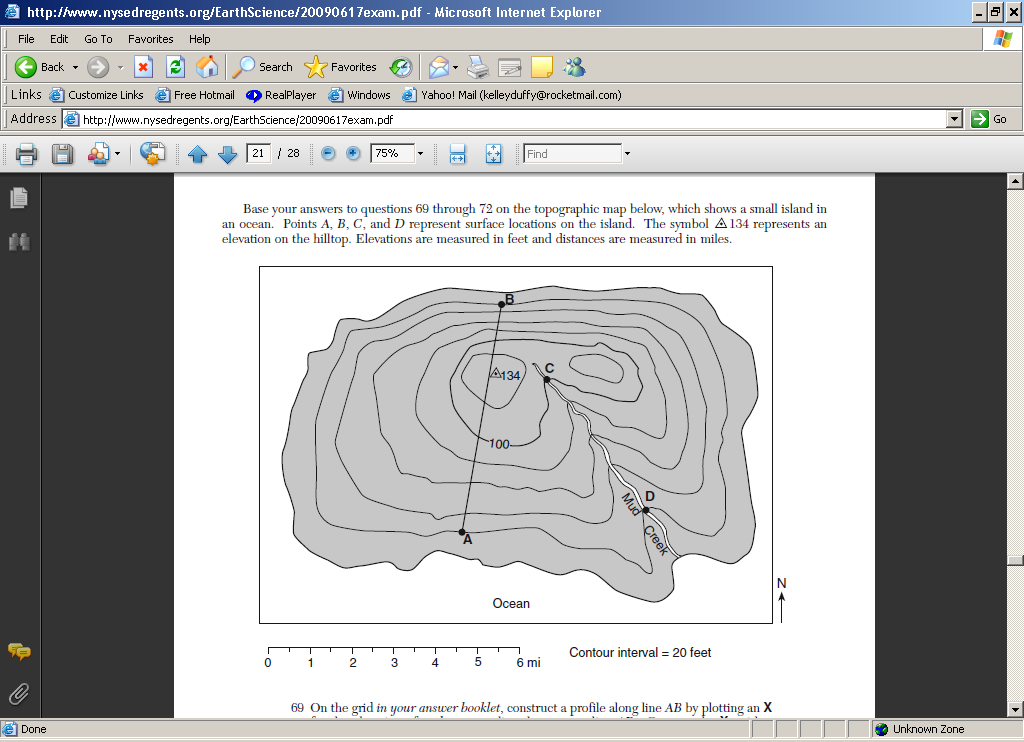 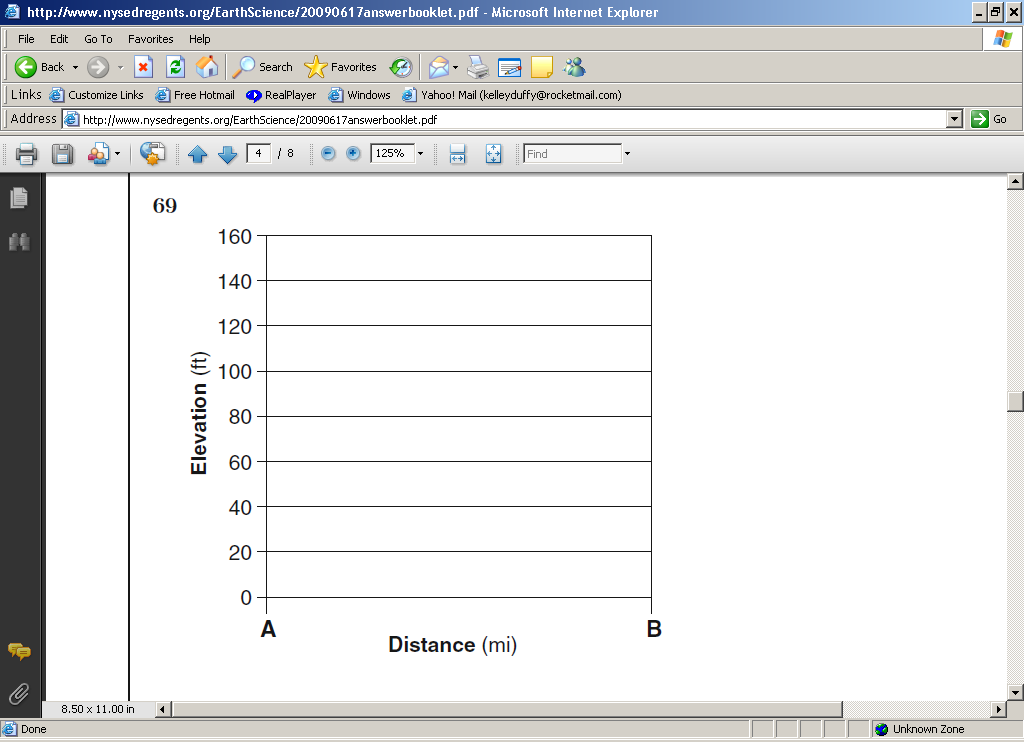 X
X
X
X
X
X
X
X
X
X
X
X
Constructed Response – Practice 3
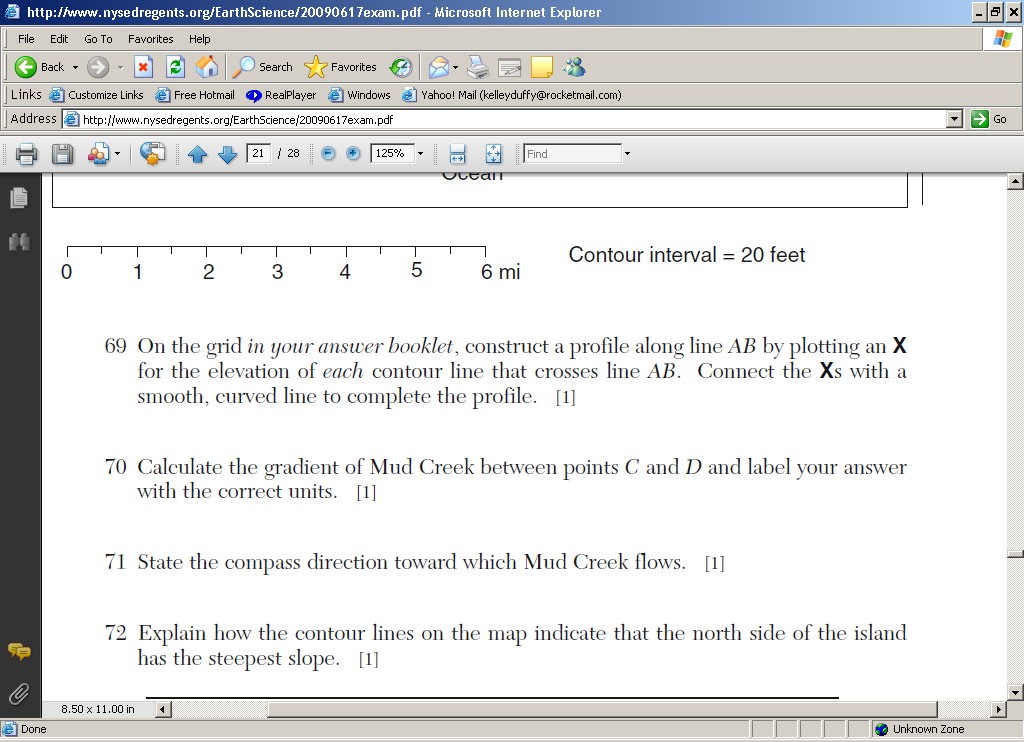 Don’t forget to 
label each mark 
with an elevation!
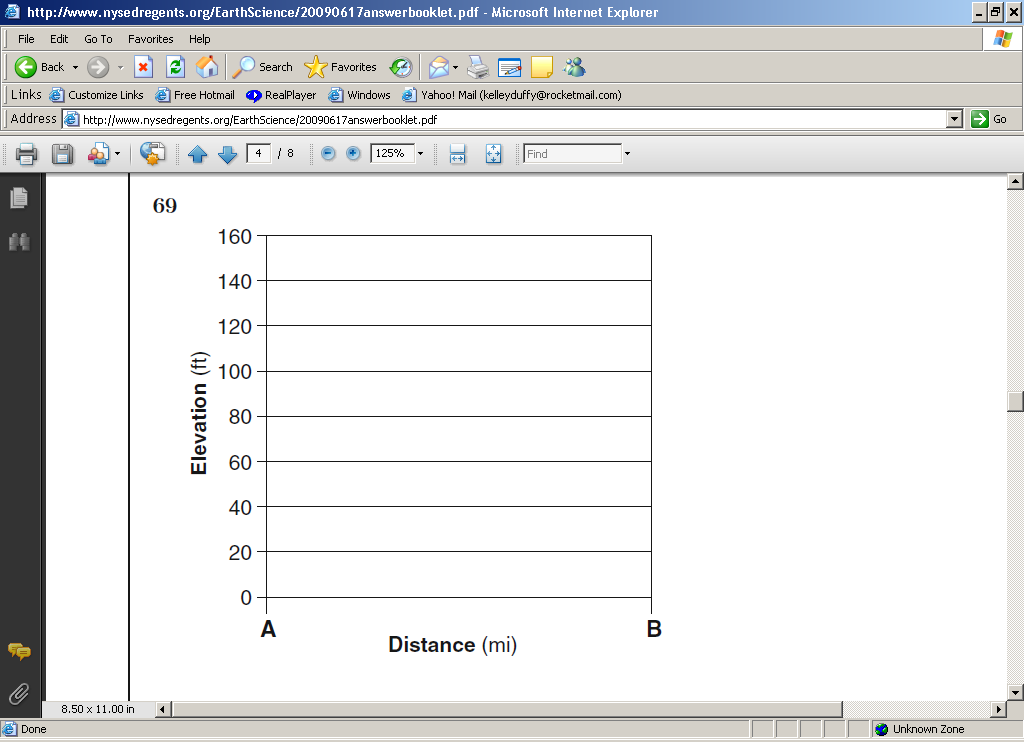 X
X
X
X
X
X
X
X
X
X
X
X
Constructed Response – Practice 3
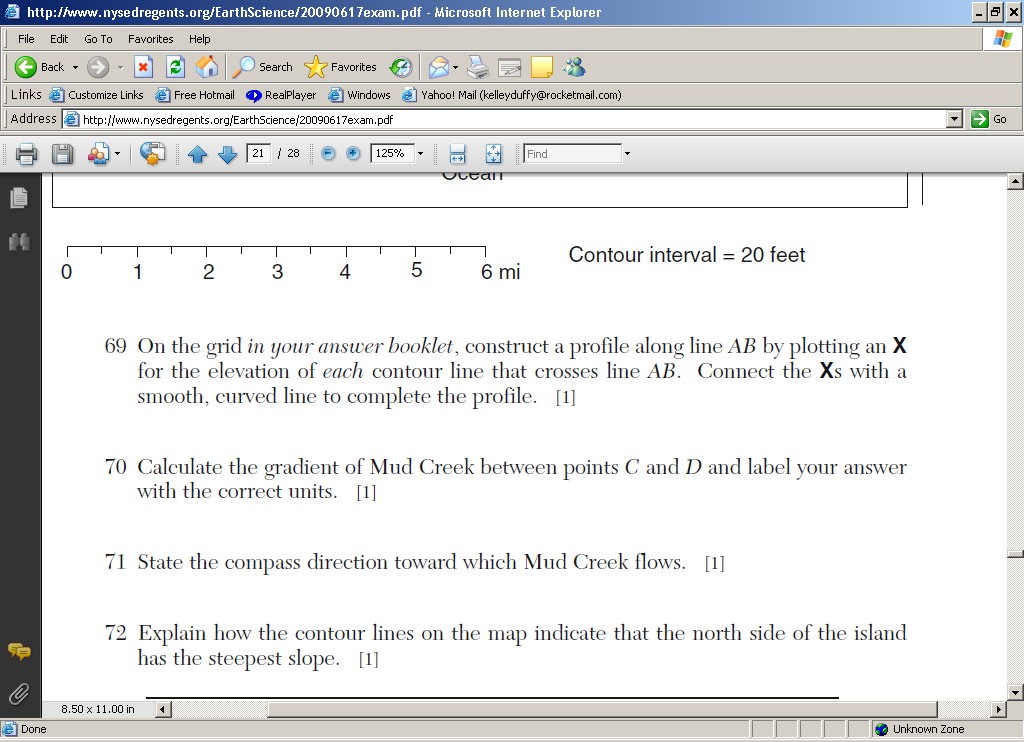 Constructed Response – Practice 3
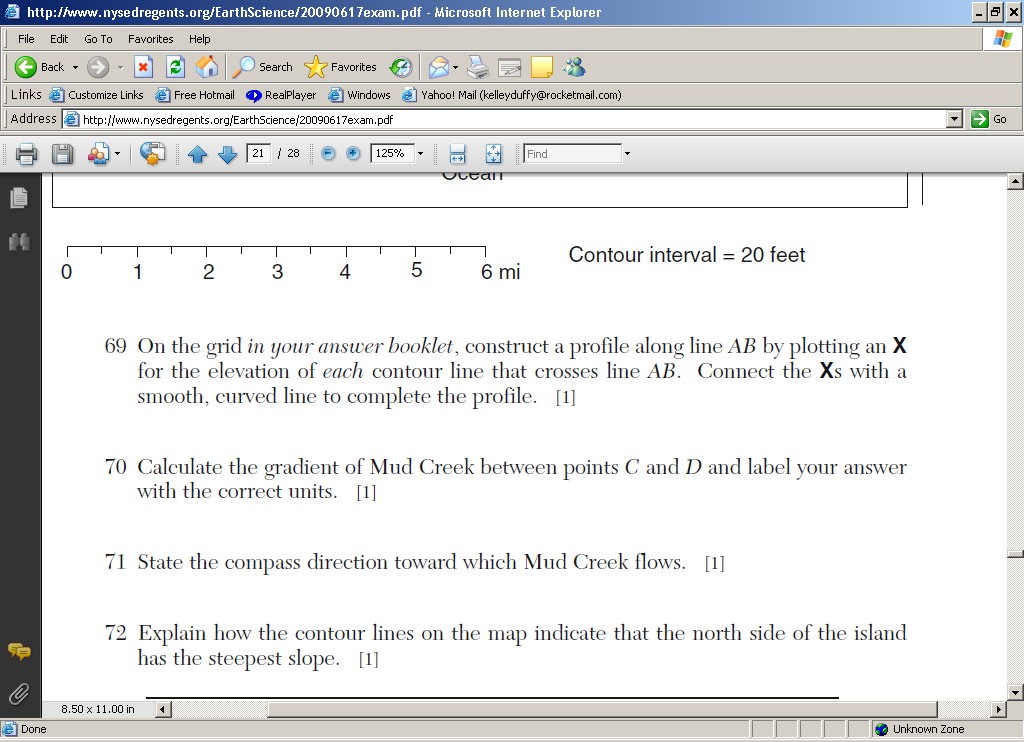 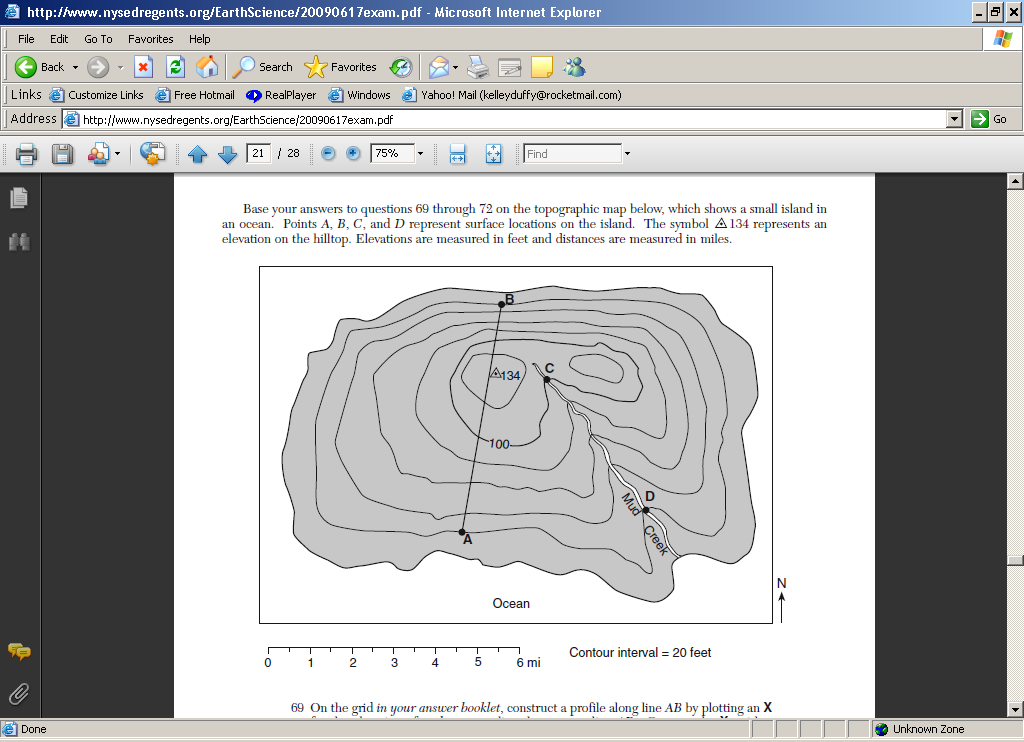 Constructed Response – Practice 3
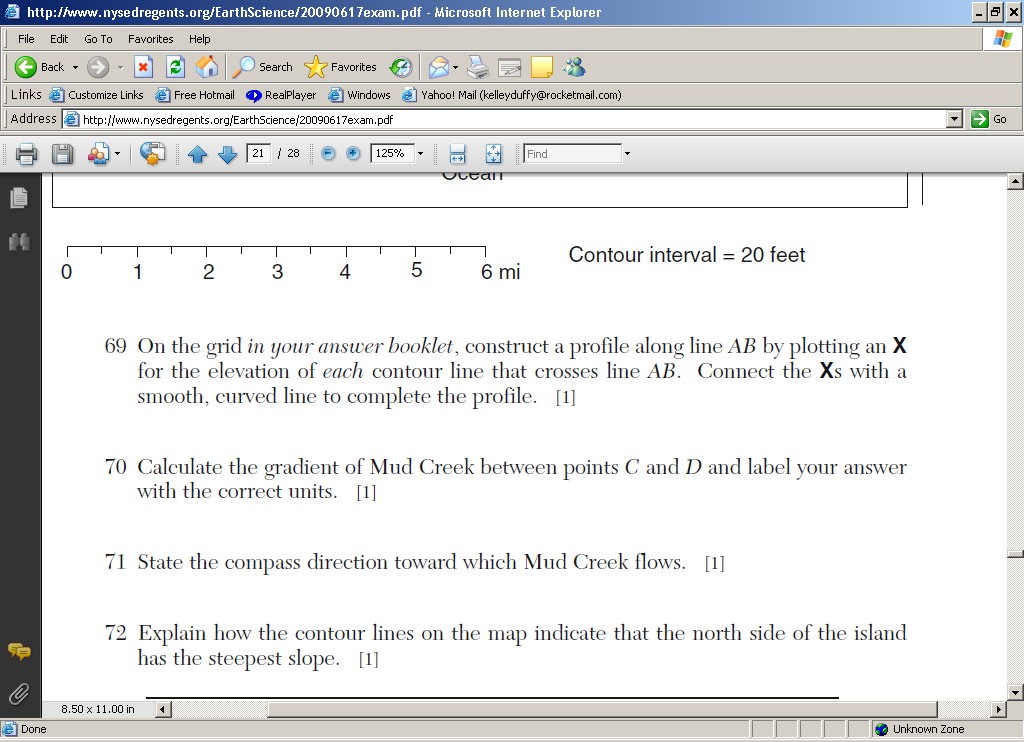 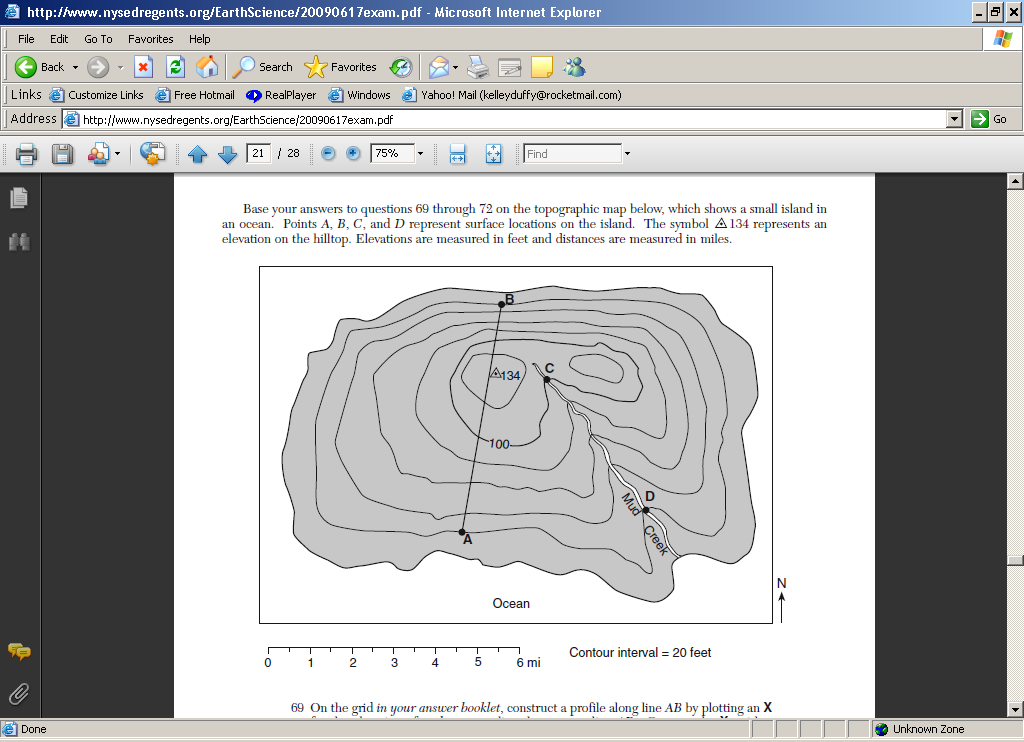 gradient = 	 change 
			distance

 
      gradient = 	 100 ft – 20 ft 
			    distance
pg. 1 ESRTs
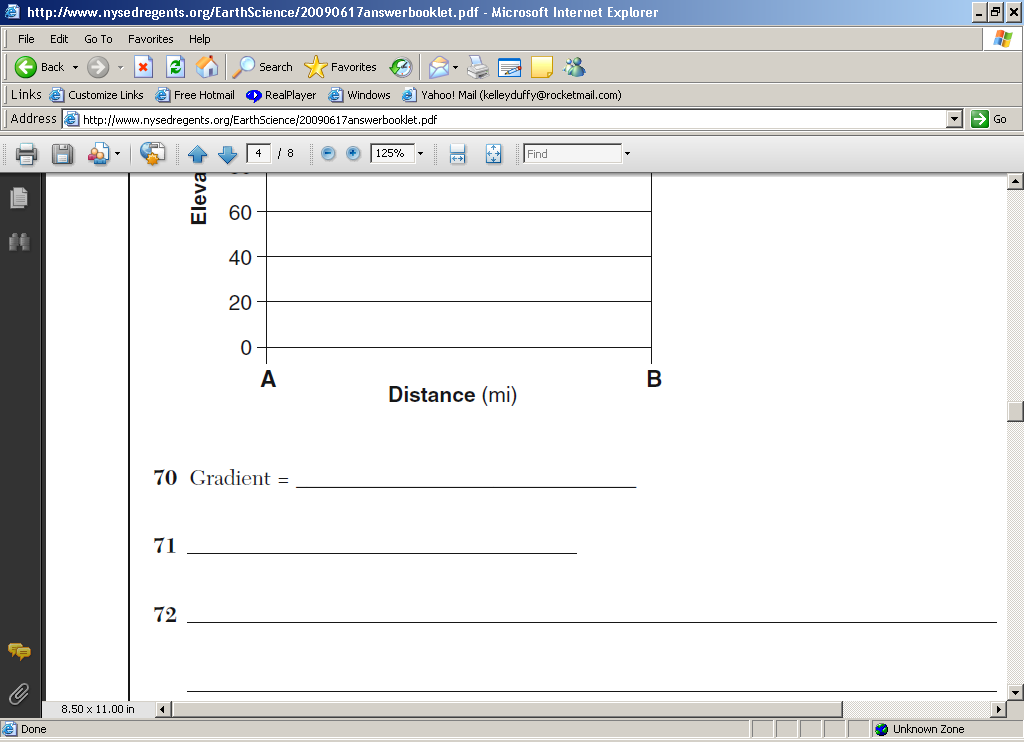 Constructed Response – Practice 3
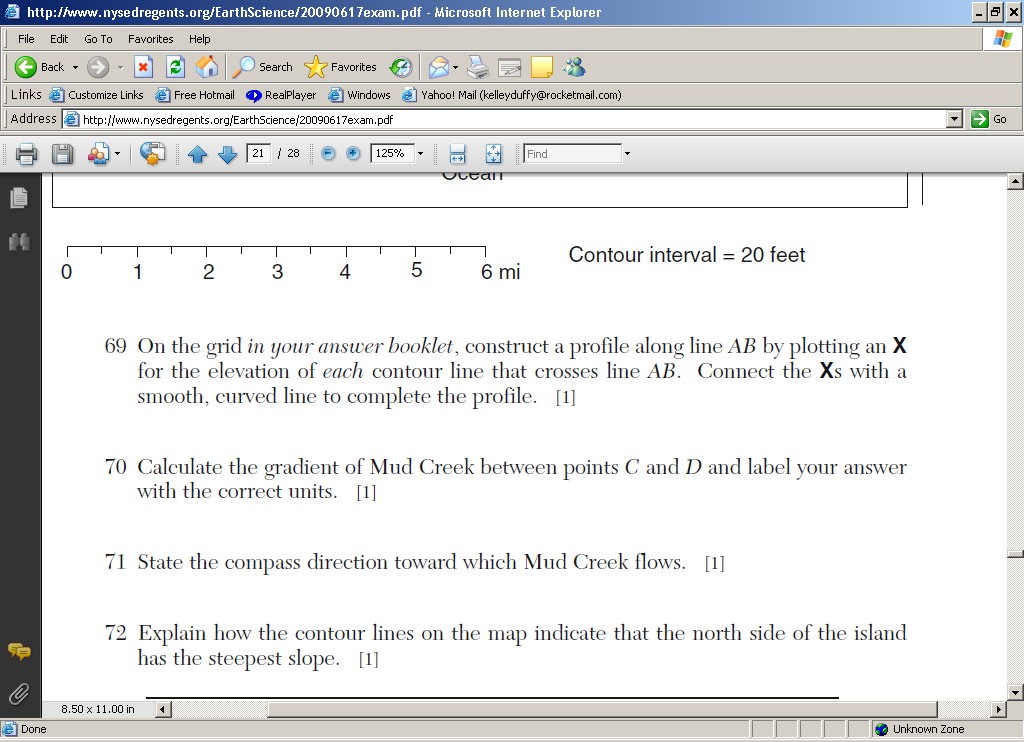 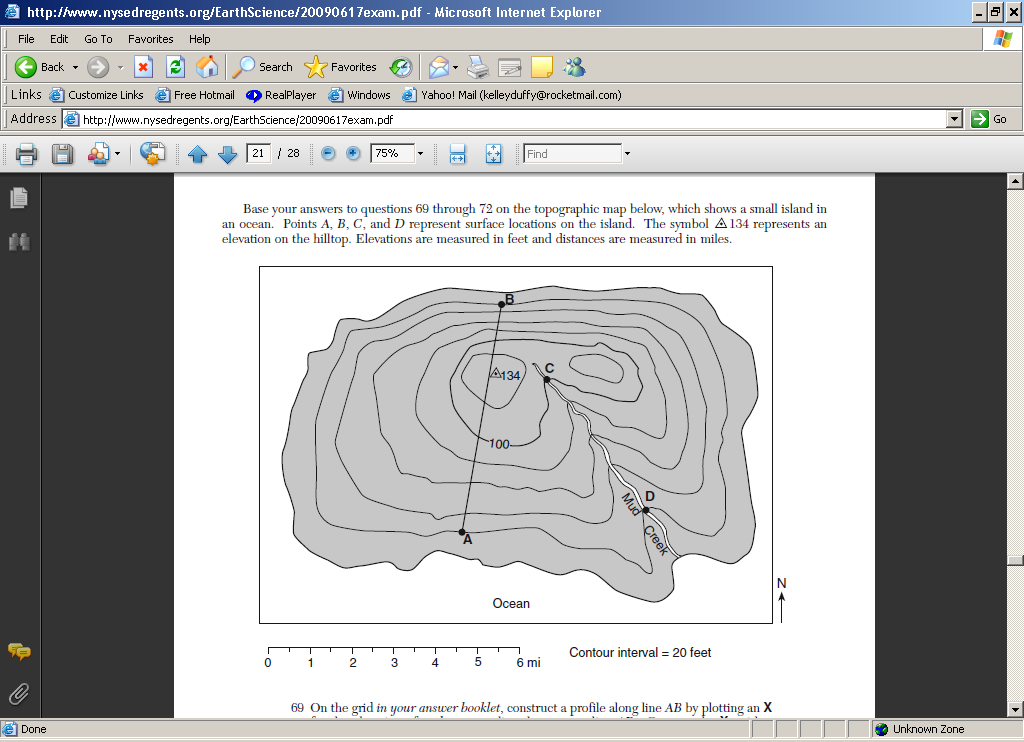 gradient = 	 change 
			distance

      gradient = 	 80 feet 
			distance

      gradient = 	 80 feet 
			distance
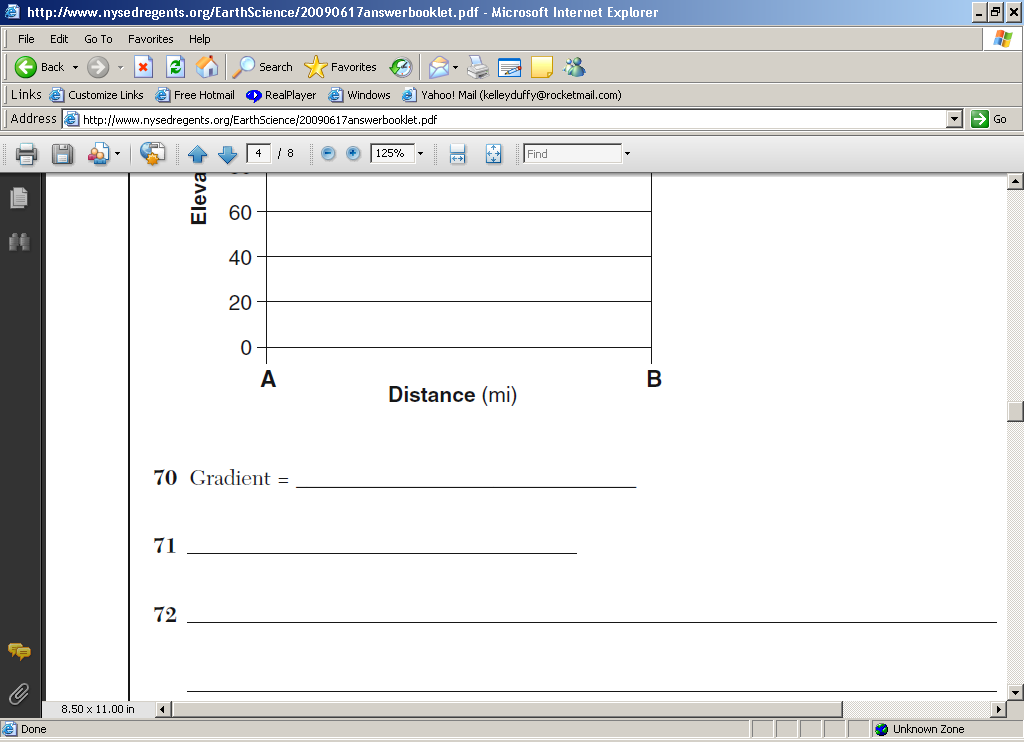 Constructed Response – Practice 3
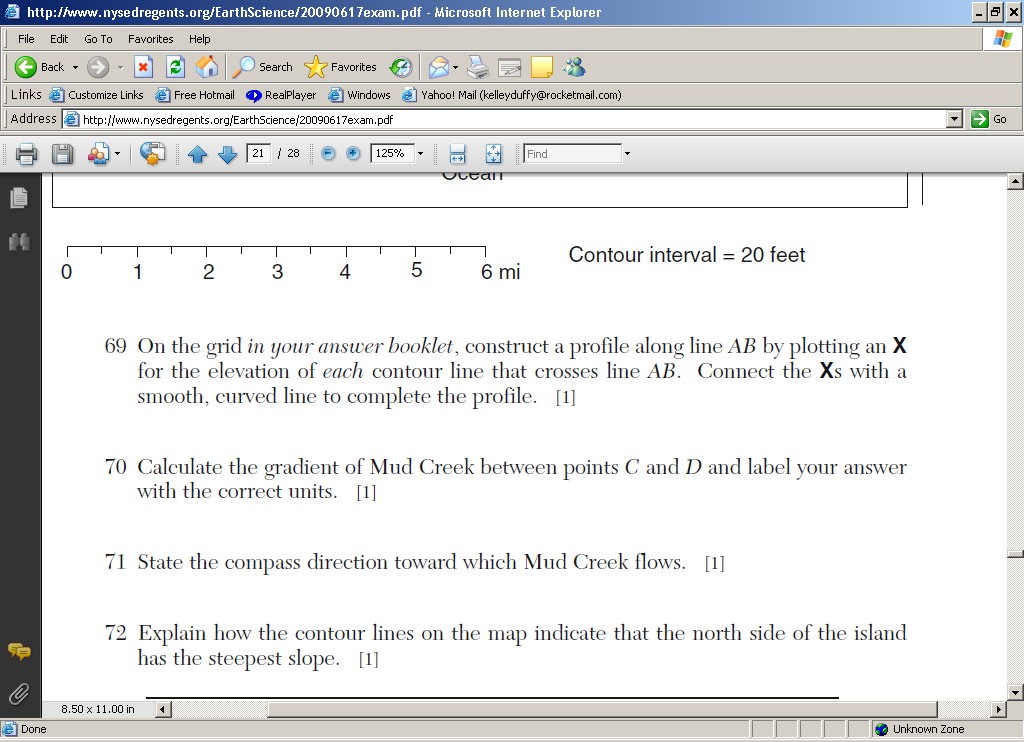 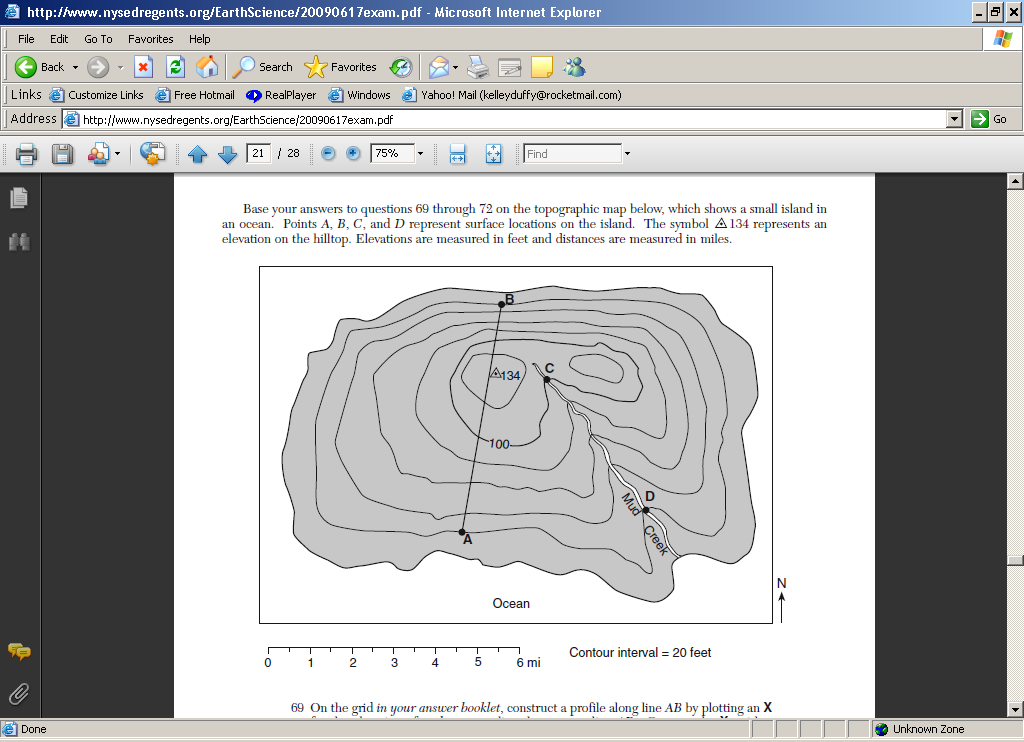 gradient = 	 change 
			distance

      gradient = 	 80 feet 
			distance

      gradient = 	 80 feet 
			 4 miles
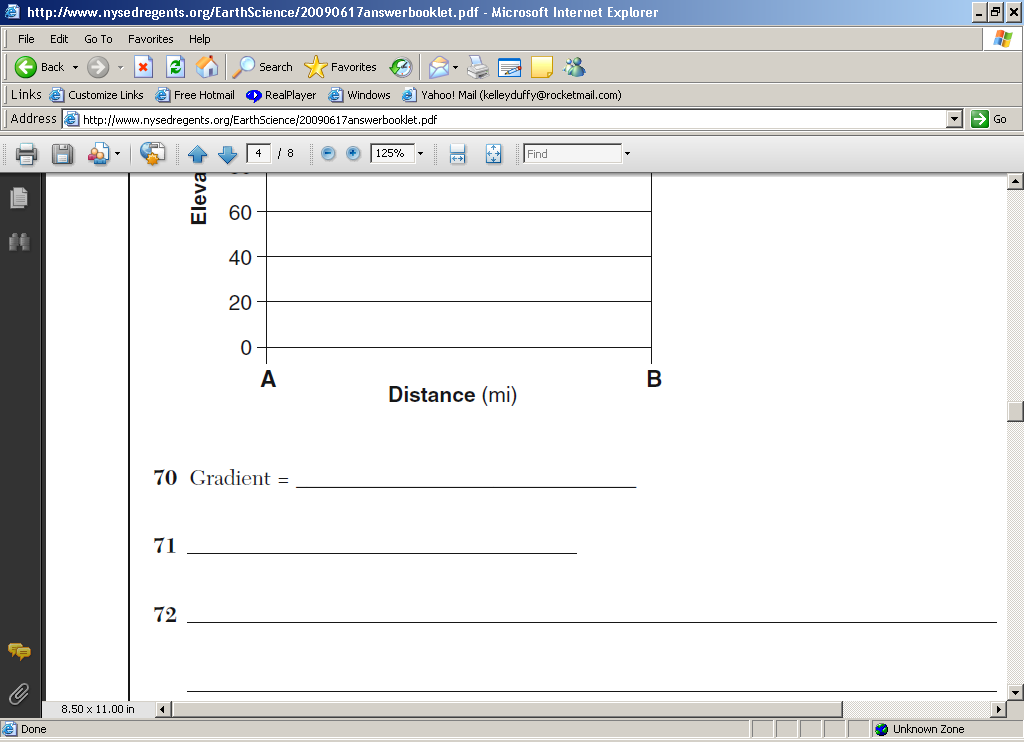 Constructed Response – Practice 3
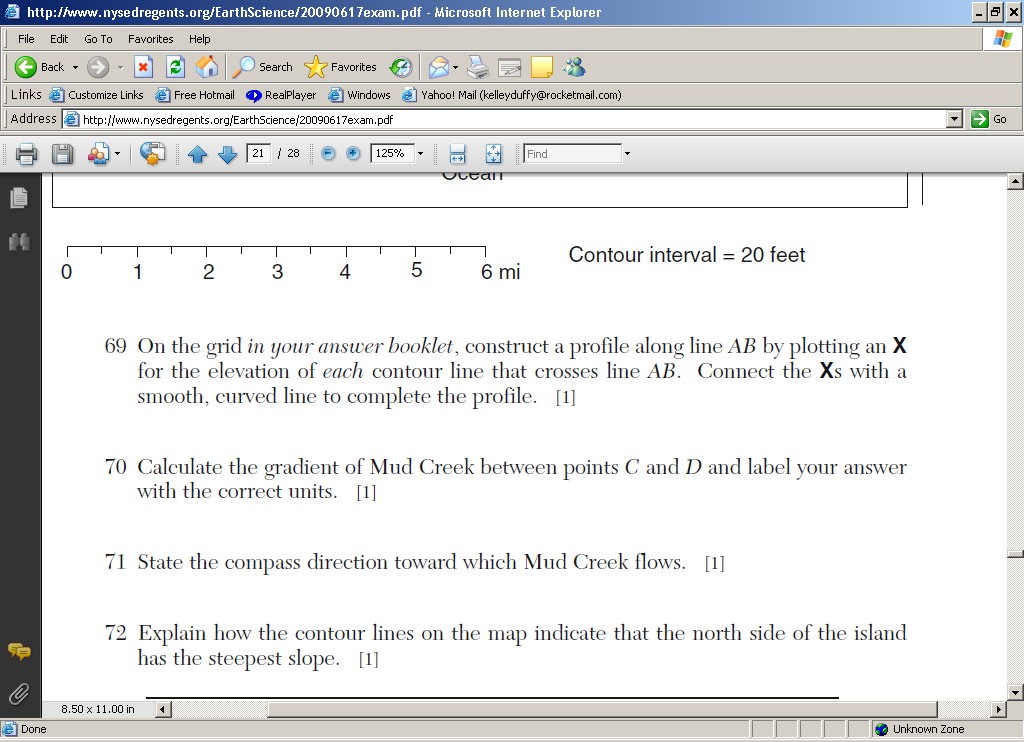 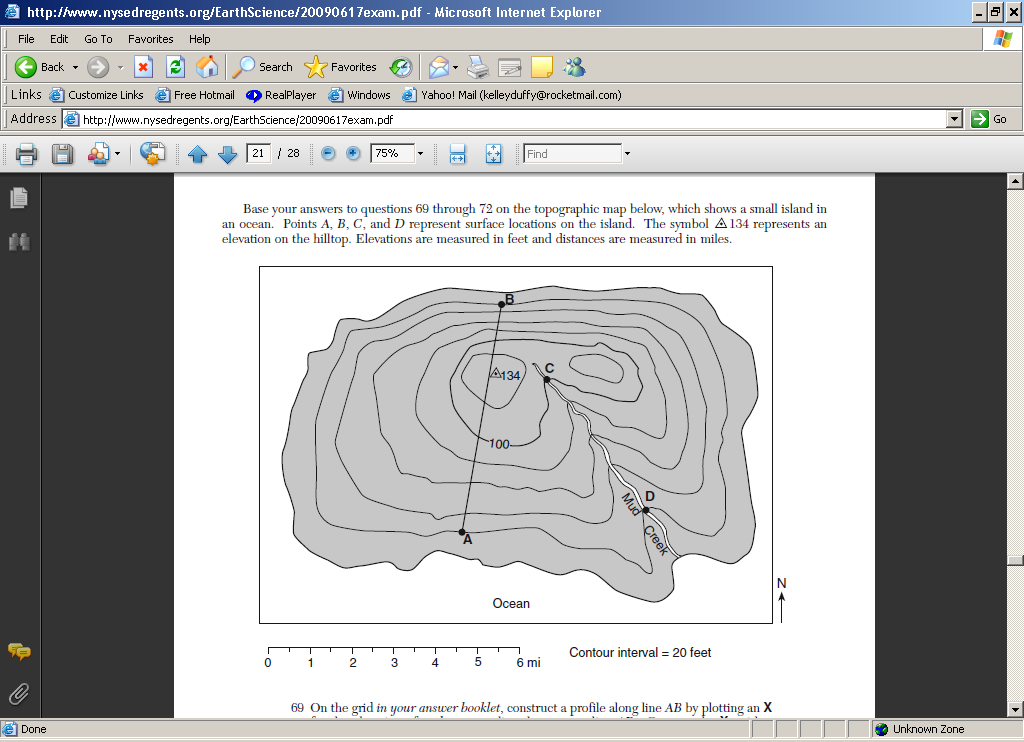 gradient = 	 change 
			distance

      gradient = 	 80 feet 
			distance

      gradient = 	 80 feet 
			 4 miles
20 feet/mile
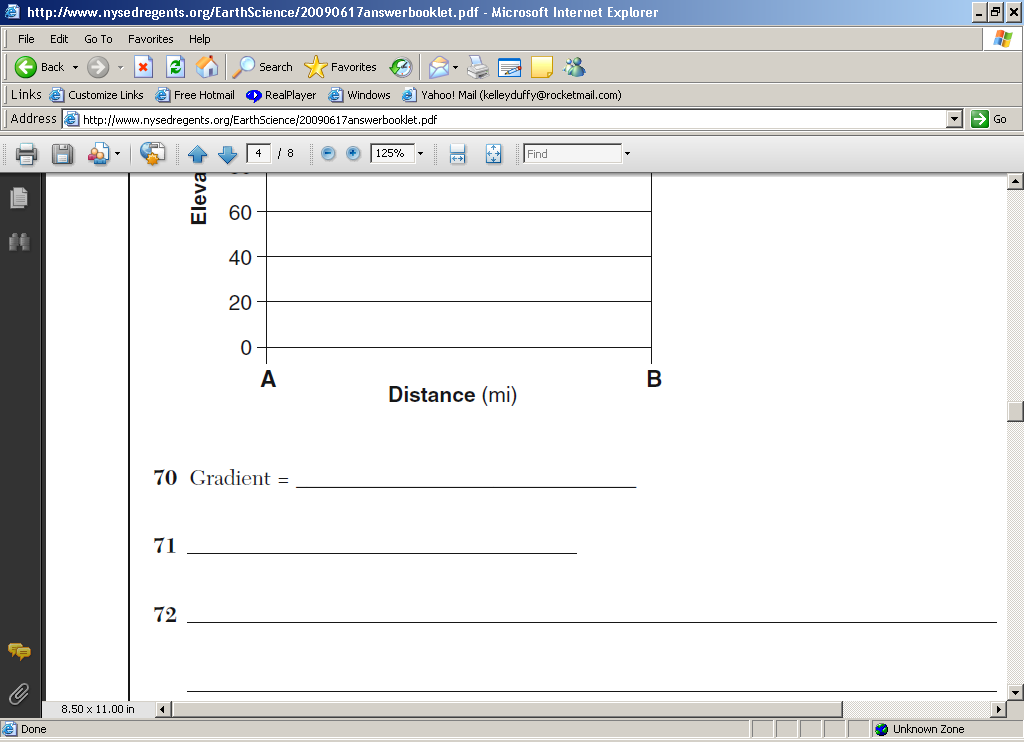 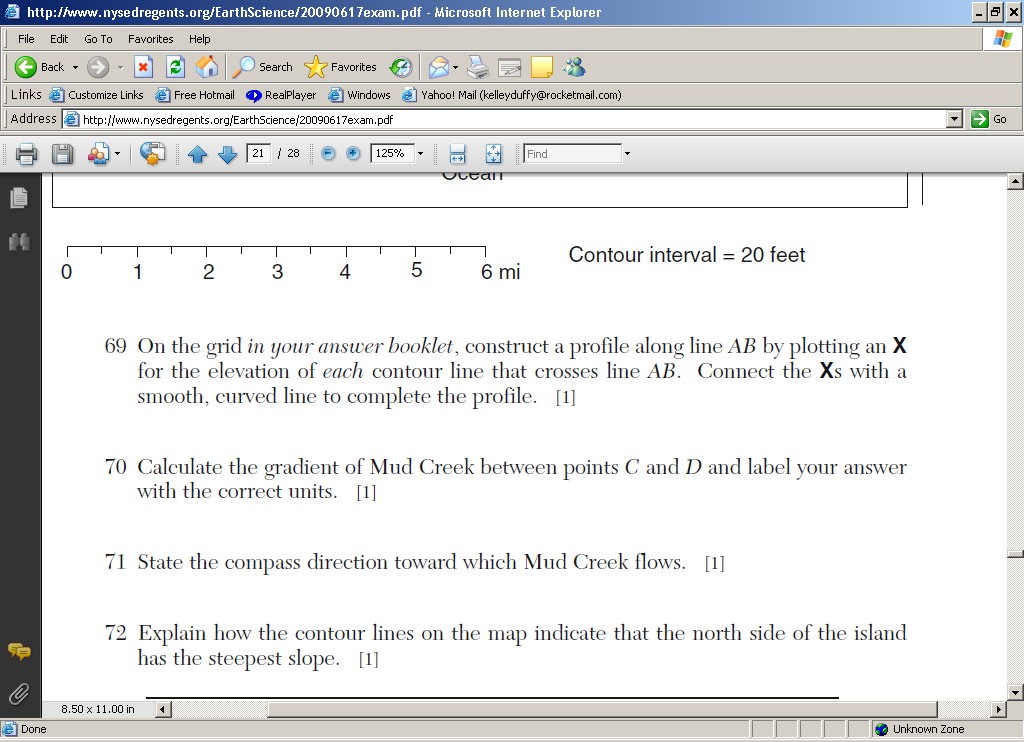 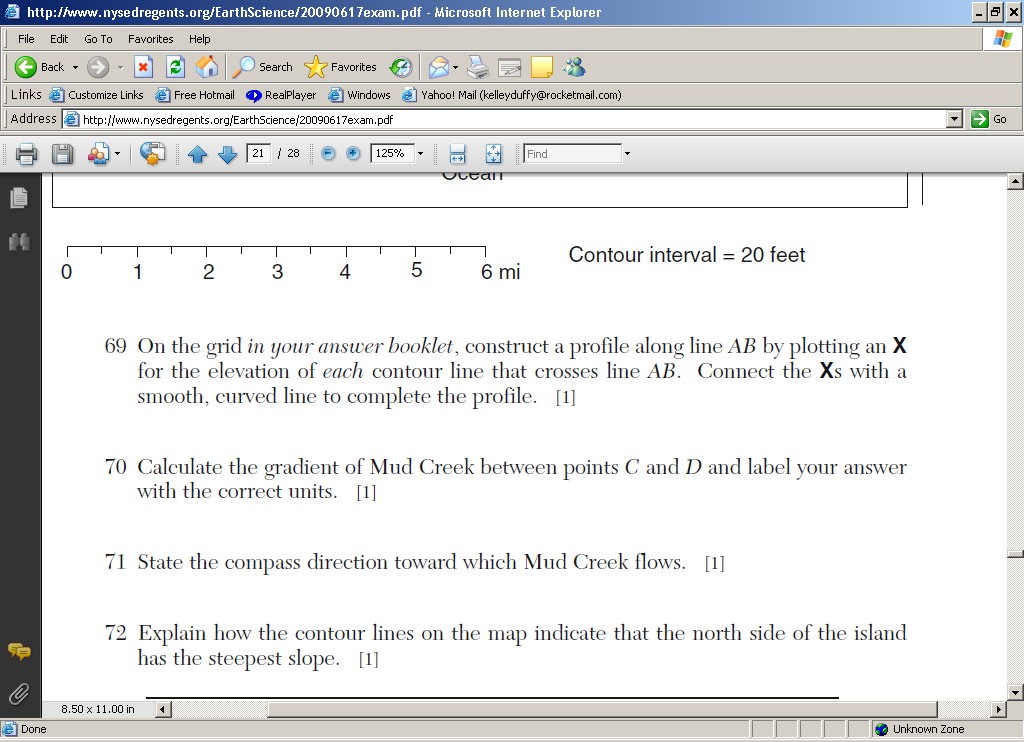 Constructed Response – Practice 3
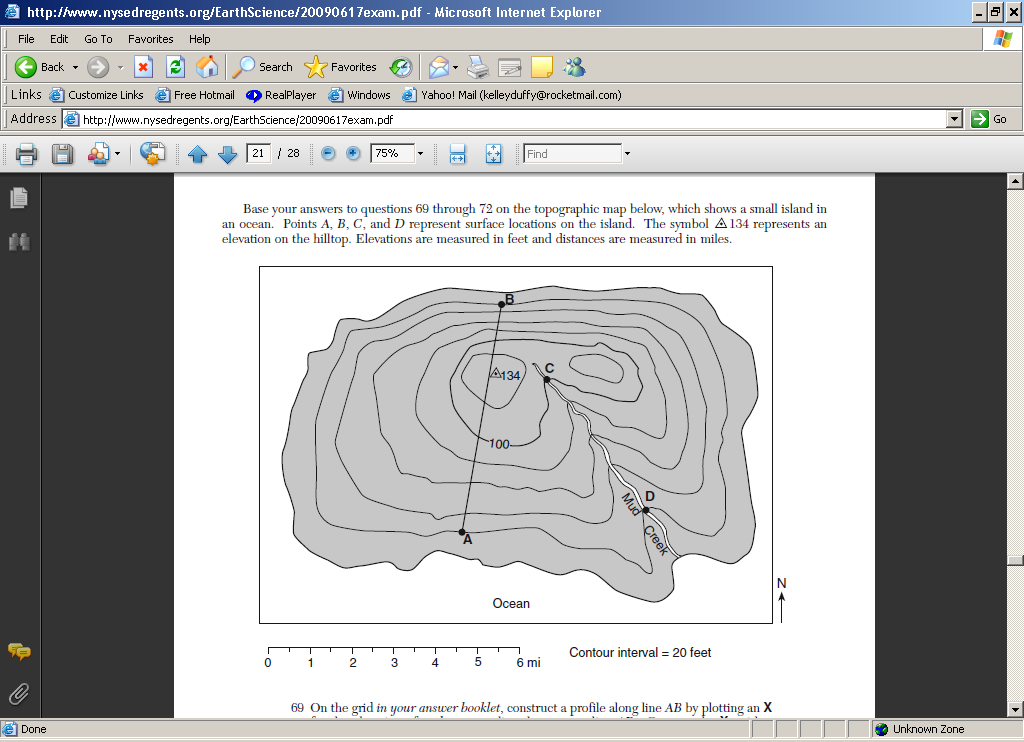 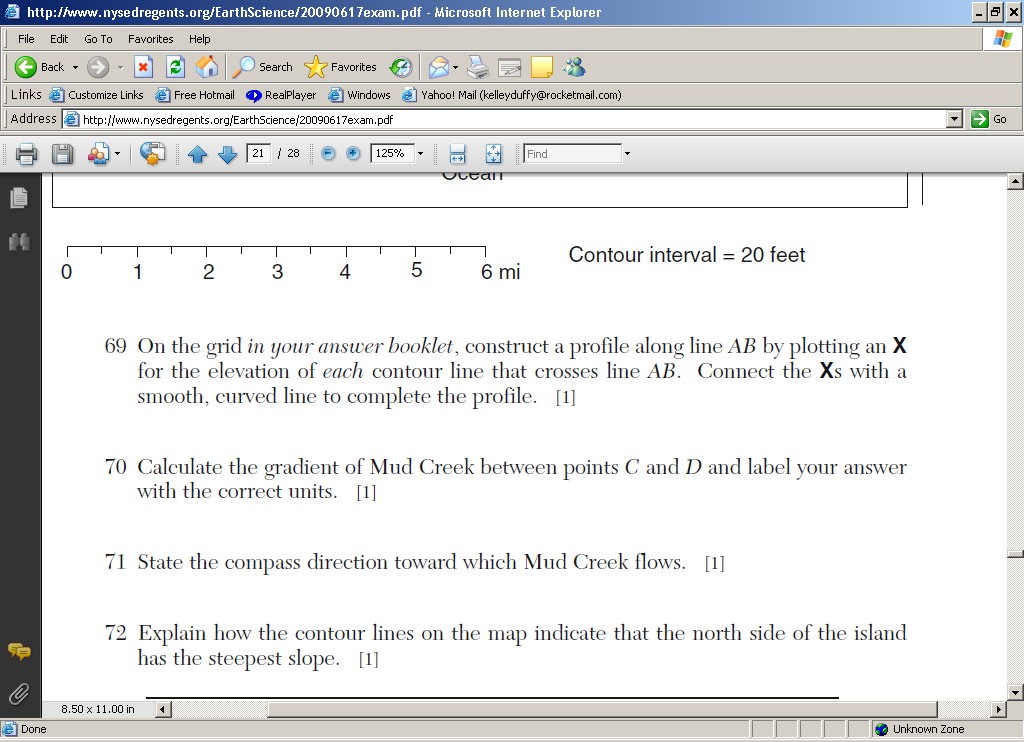 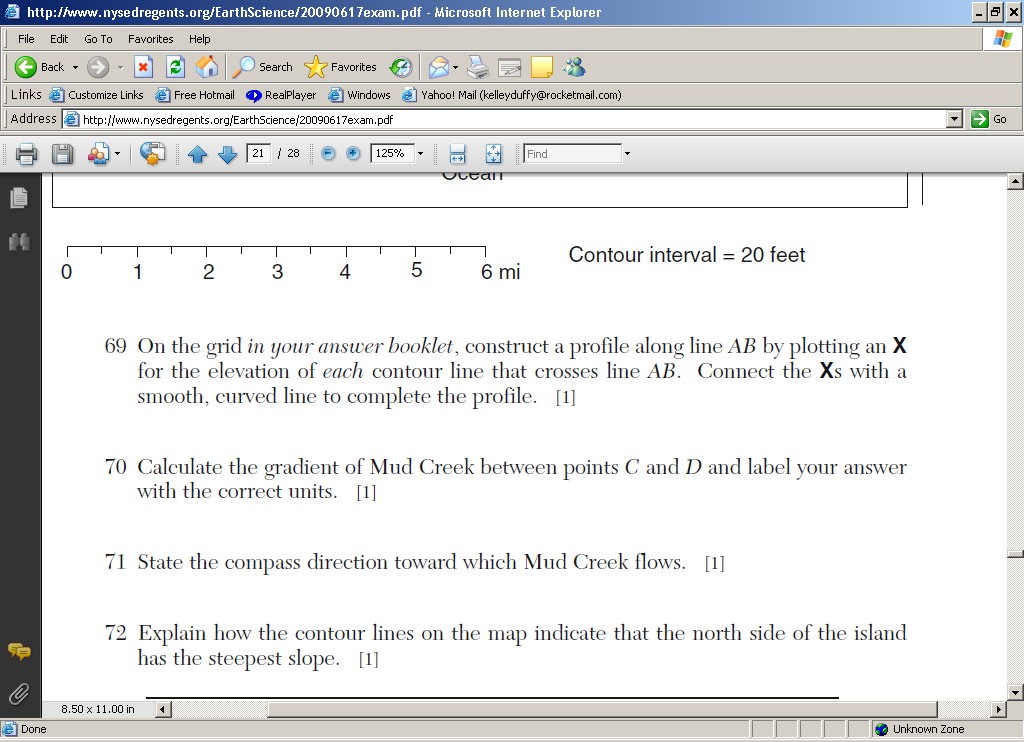 Constructed Response – Practice 3
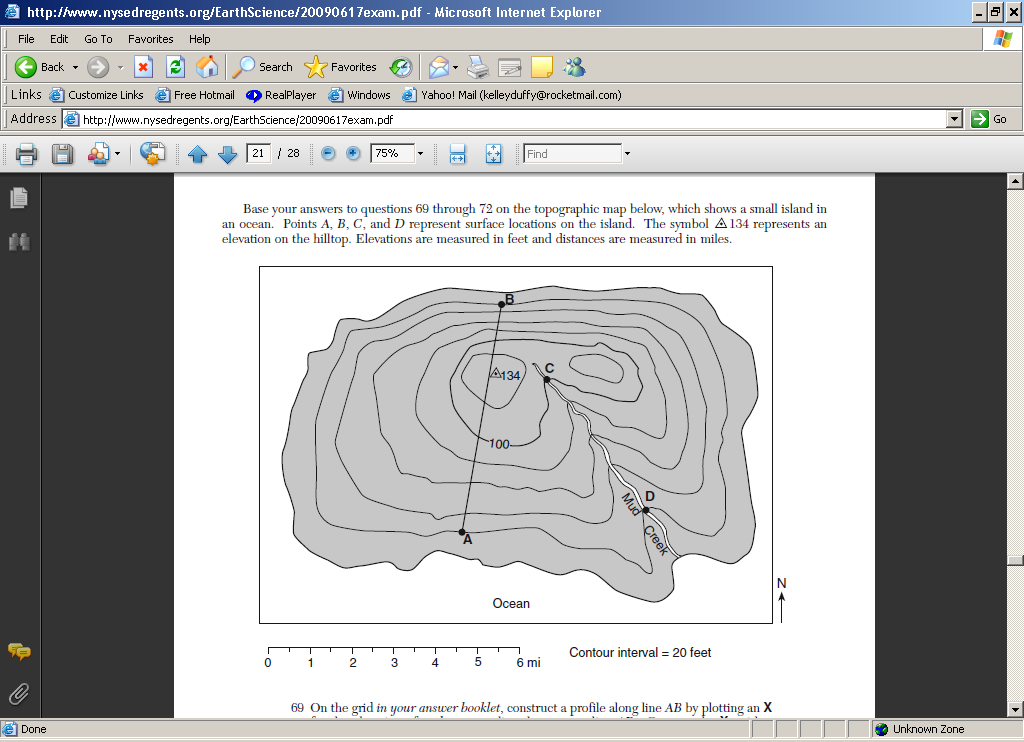 Streams flow from high elevation to low elevation
“V’s” point upstream
The closer together the contour lines are, the more change within that distance
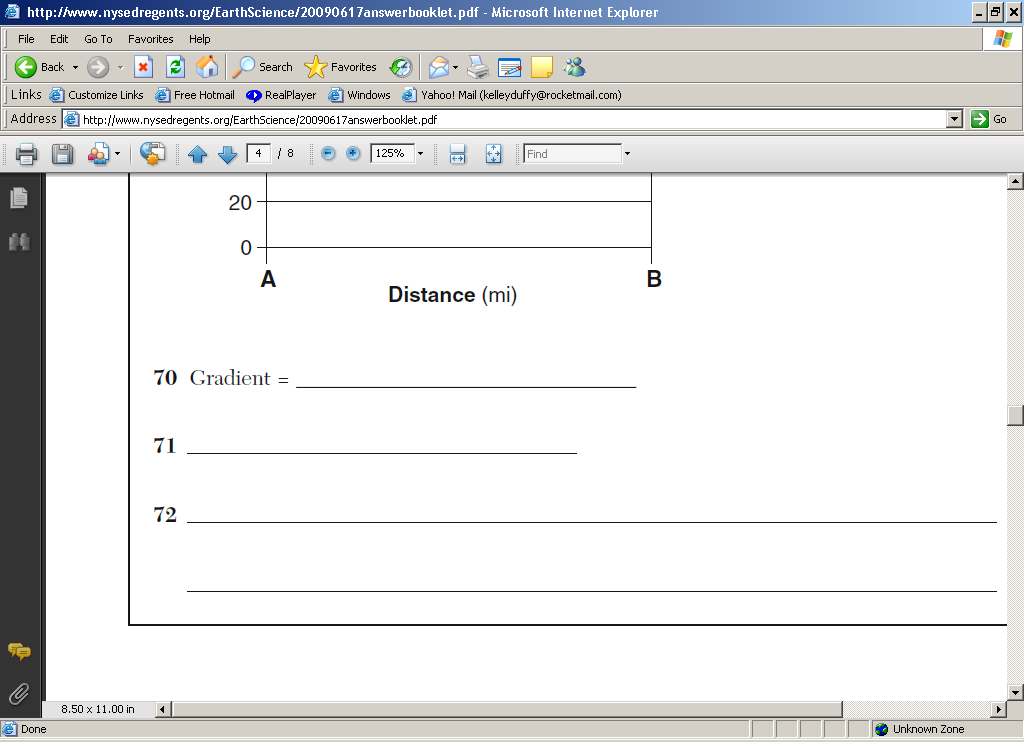 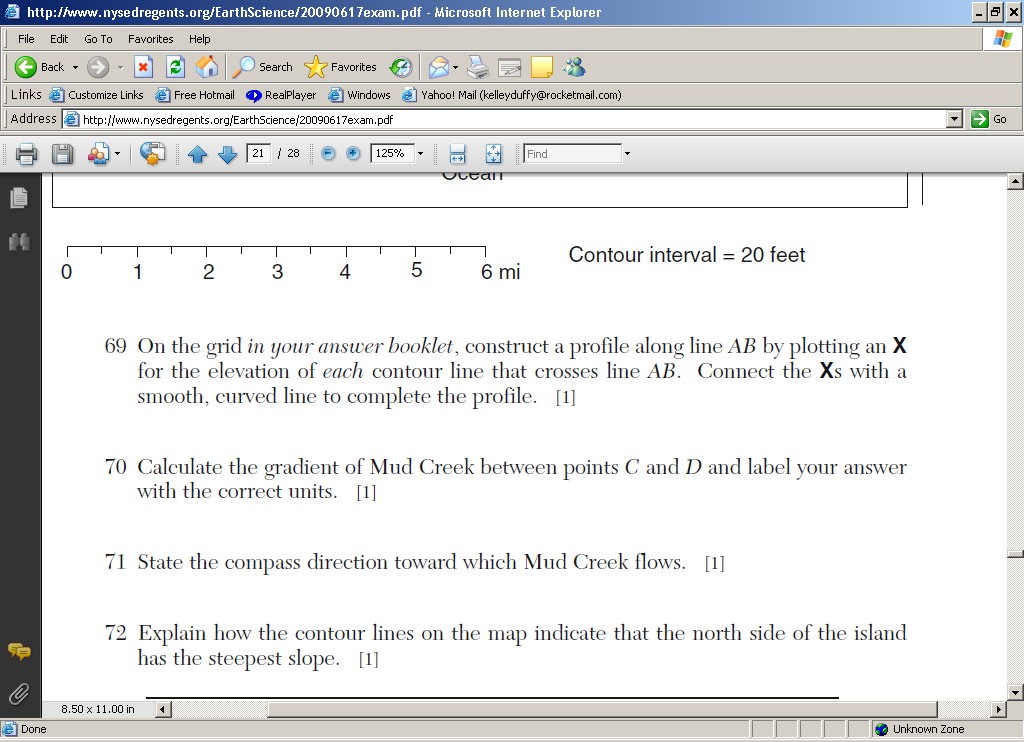 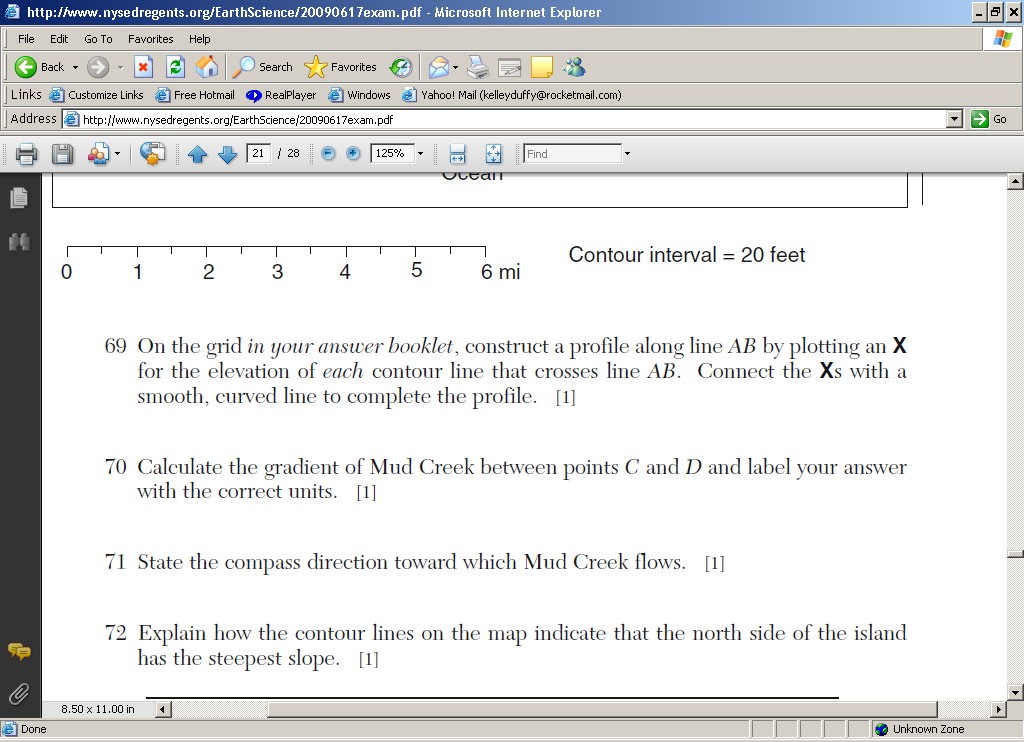 Constructed Response – Practice 3
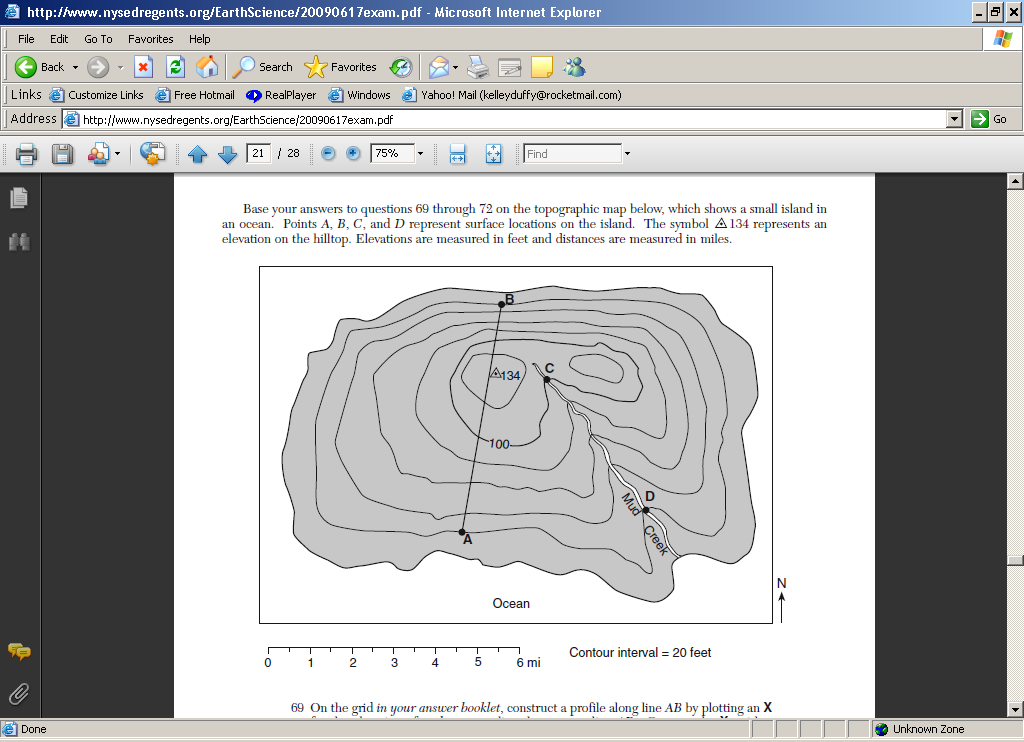 Streams flow from high elevation to low elevation
“V’s” point upstream
The closer together the contour lines are, the more change within that distance
southeast
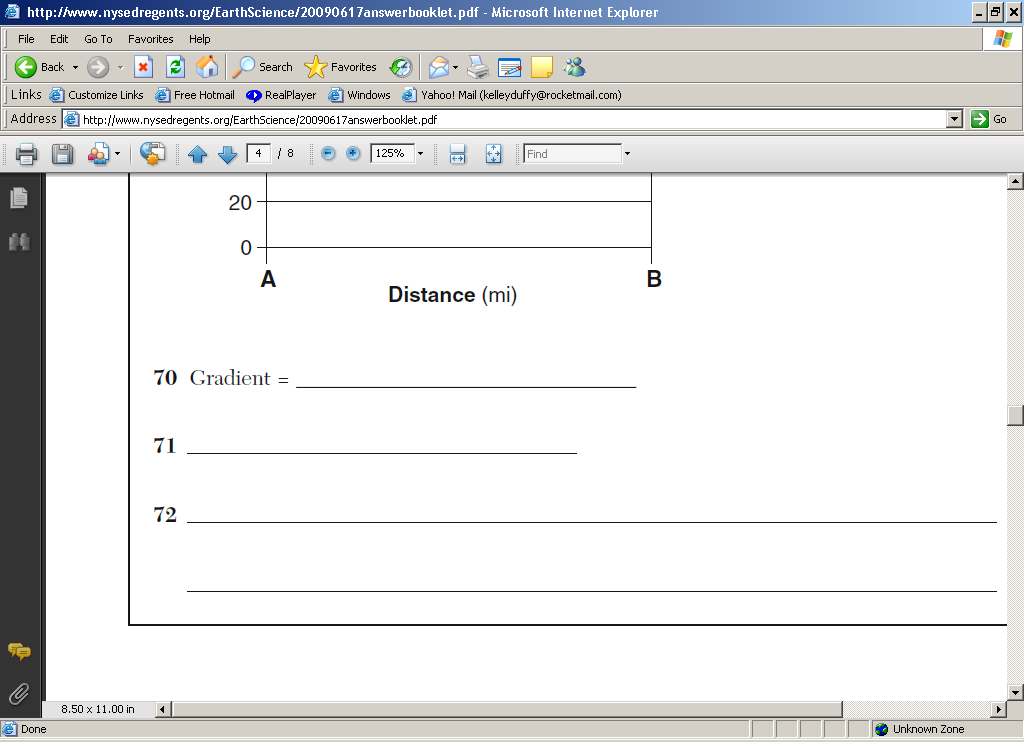 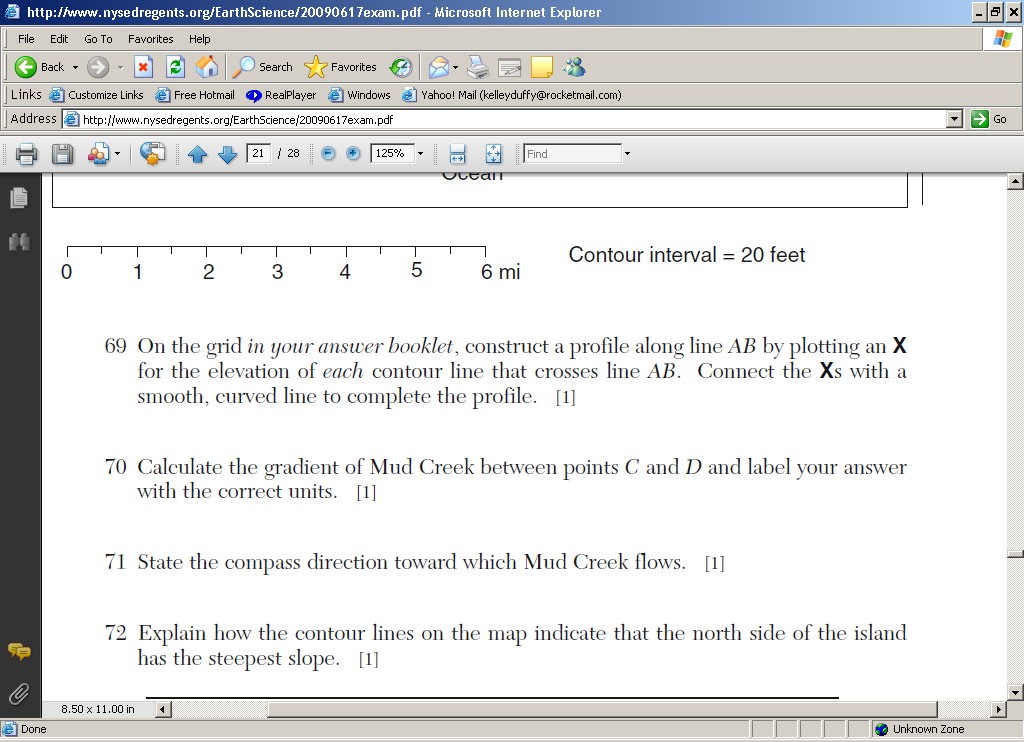 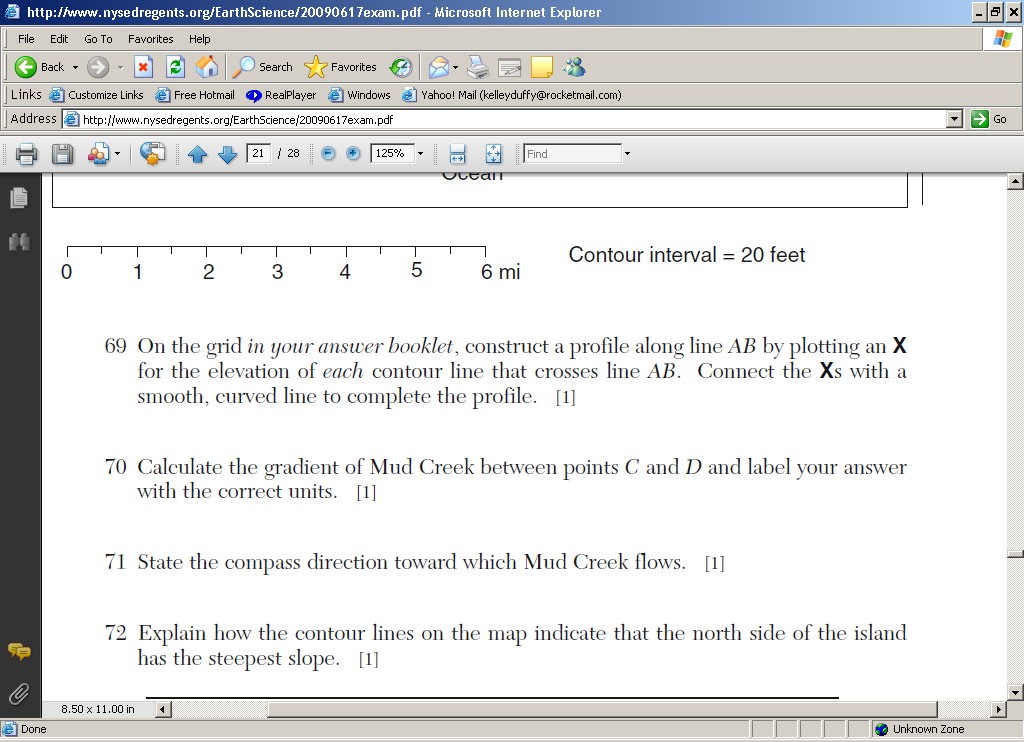 Constructed Response – Practice 3
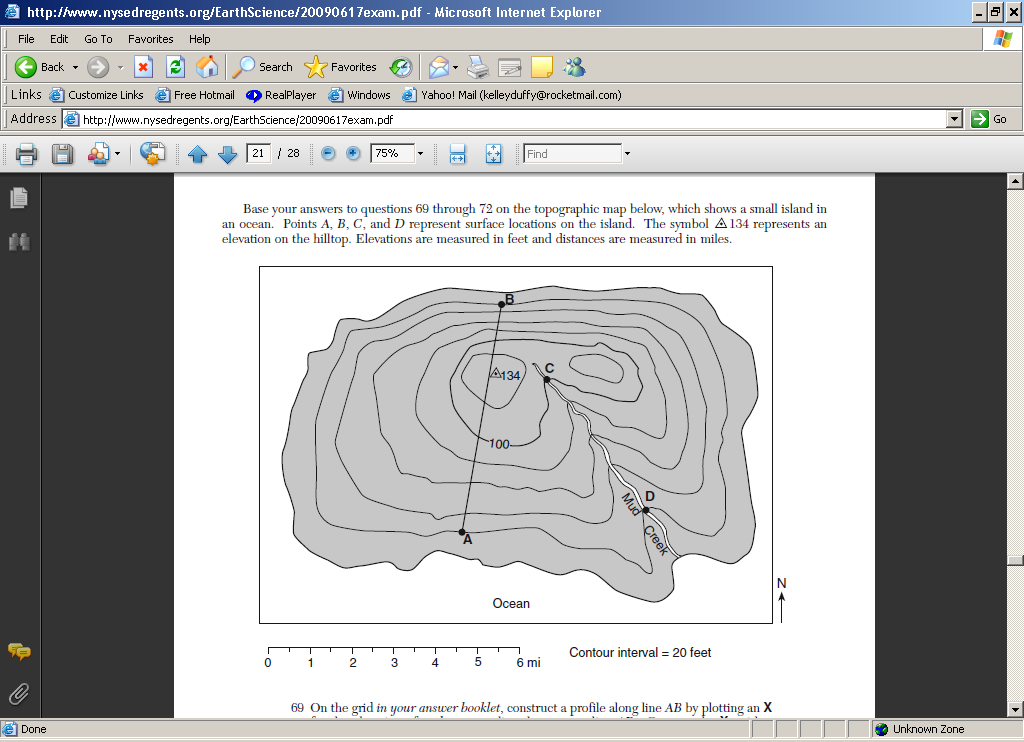 Streams flow from high elevation to low elevation
“V’s” point upstream
The closer together the contour lines are, the more change within that distance
southeast
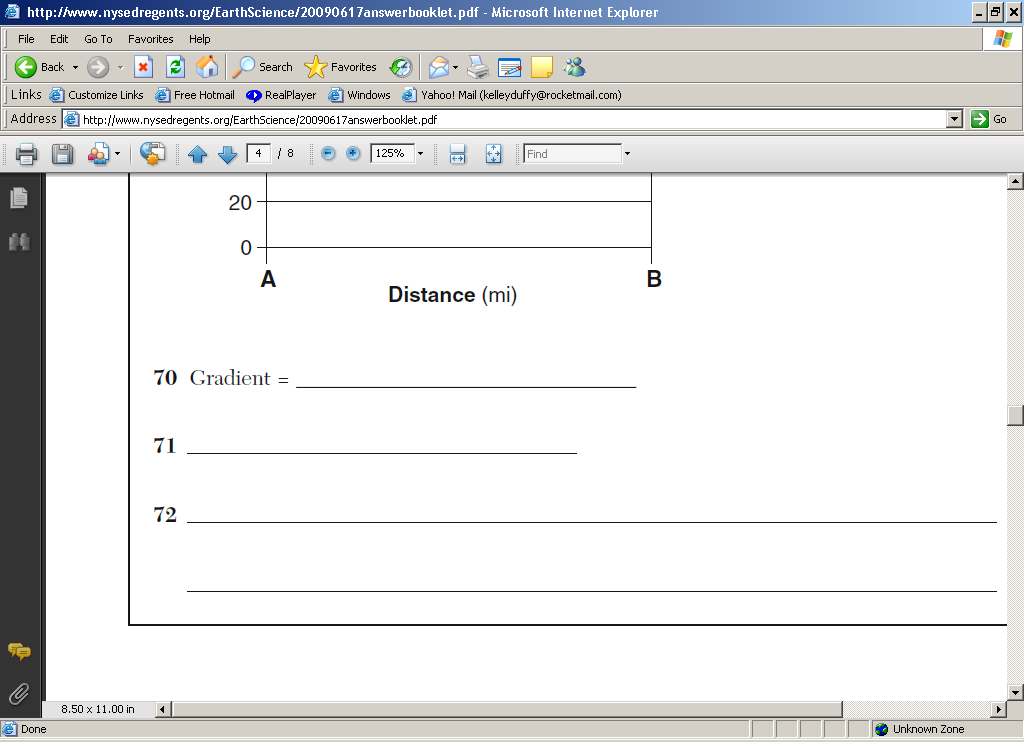 The contour lines are close together
Midpoint
Earth Science Reference Tables
Provided for all students to use during the written exam
Be familiar with the ESRTs prior to exam
Some questions require the use of the ESRTs, while for other questions, the ESRTs may be helpful
Not all questions will prompt you to use the ESRTs
Laboratory Performance Test
Evaluate lab skills developed throughout the year
Must be taken before the written exam
May count for approximately 15% of overall test grade
Consists of three stations
Allotted 9 minutes to complete the tasks associated with each station
pg. 16 ESRTs
Minerals
Mineral:  naturally occurring substance with a unique crystalline structure and chemical composition
Identification based on: 
Luster: metallic or non-metallic
Hardness: resistance to being scratched; measured on the Mohs scale 
Cleavage or fracture: how the mineral breaks
Streak: colored powder, if any, left behind after mineral is rubbed on a surface
Acid test: bubbles result if calcium carbonate is present
Igneous Rocks
pg. 6 ESRTs
Igneous rock:  formed from cooled and hardened magma (intrusive) or lava (extrusive)
Intrusive:  formed inside earth
– coarse grained and large crystals (granite)
•  Extrusive: formed outside earth
– glassy appearance (obsidian)
– vesicular:  gas pockets (pumice)
– fine grained and small crystals (basalt)
Sedimentary Rocks
pg. 7 ESRTs
Sedimentary rock:  generally formed from compaction and cementation of smaller rocks and/or sediments
Generally formed in aquatic environments
Key characteristics: 
Visible sediments or pieces of other rocks 
	(such as sand, pebbles, silt, and cobbles)
Fossils may be present
Metamorphic Rocks
pg. 7 ESRTs
Metamorphic rock:  formed when existing rocks undergo intense heat and pressure
Generally formed deep in lithosphere
Key characteristics: 
Foliation: thin layering due to mineral alignment 
Banding: type of foliation where minerals are separated into bands
Elliptical Orbits and Eccentricity
Ellipse: oval; elongated circle with two centers called foci – the shape of all planetary orbits in our solar system
Eccentricity: degree of ovalness
Foci
Major Axis
Elliptical Orbits and Eccentricity
Eccentricity = 	distance between foci
				 length of major axis
pg. 1 ESRTs
distance between foci
length of major axis
Eccentricity is:  
Never less than zero or greater than 1
Unitless 
Rounded to the nearest thousandths (0.000)
Elliptical Orbits and Eccentricity
Remember:
The ellipse represents the shape of the path a planet travels around the sun
The sun is one of the two foci
The greater the eccentricity, the more oval the ellipse
pg. 15 ESRTs
Elliptical Orbits and Eccentricity
The elliptical shape of an orbit causes the distance from the sun to the planet to change
When a planet is far from the sun:
– Gravitational attraction decreases
– Apparent diameter decreases
– Orbital velocity decreases
When a planet is close to the sun:
– Gravitational attraction increases
– Apparent diameter increases
– Orbital velocity increases
Earthquakes and Epicenters
Epicenter:  location on earth’s surface directly above the focus (where the earthquake originates)
Distance to the epicenter can be determined if the travel times of the P- and S-waves are known
Lagtime:  difference in travel time between the P- and S-waves
Earthquakes and Epicenters
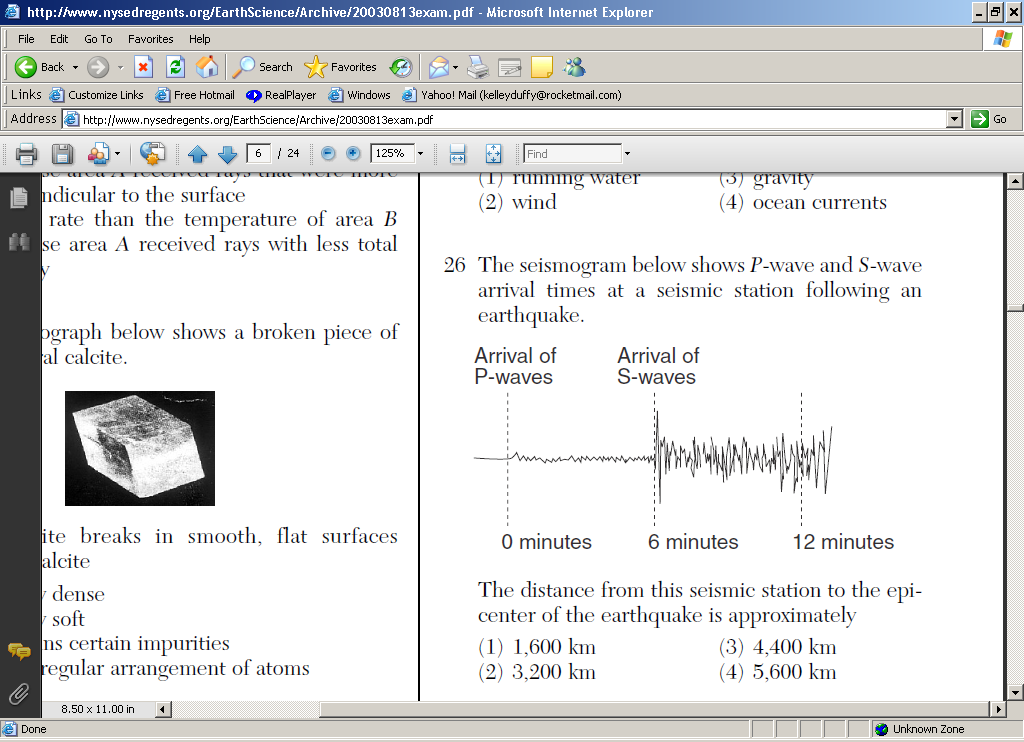 lag time: 
6 min
Earthquakes and Epicenters
pg. 11 ESRTs
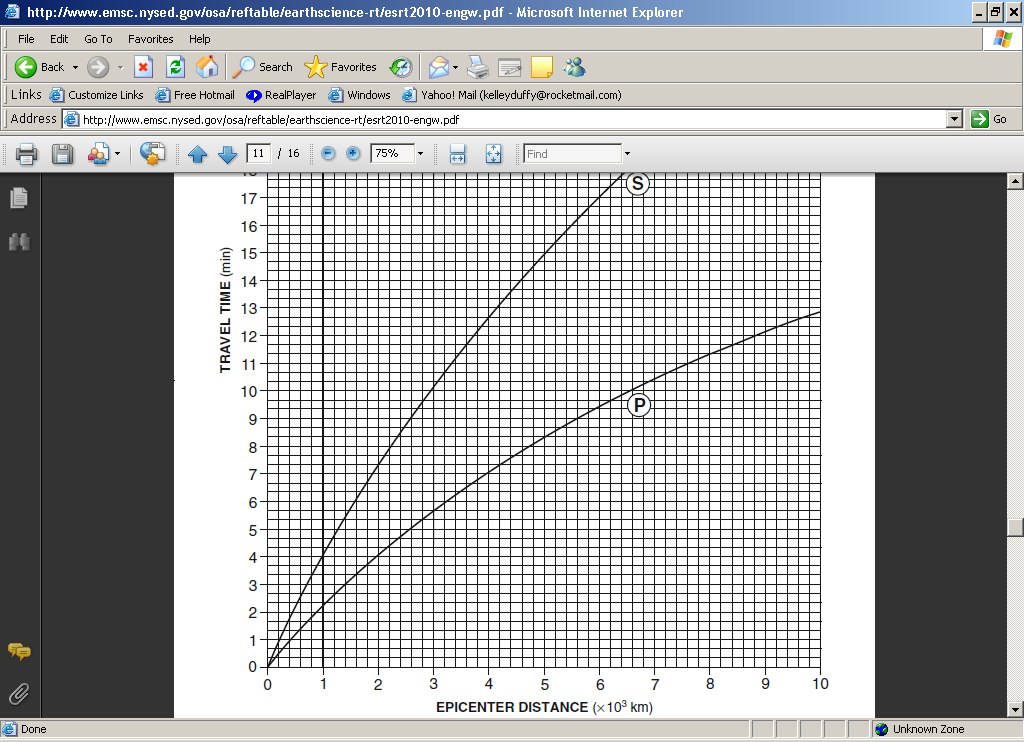 Lag time: 
6 minutes
Earthquakes and Epicenters
pg. 11 ESRTs
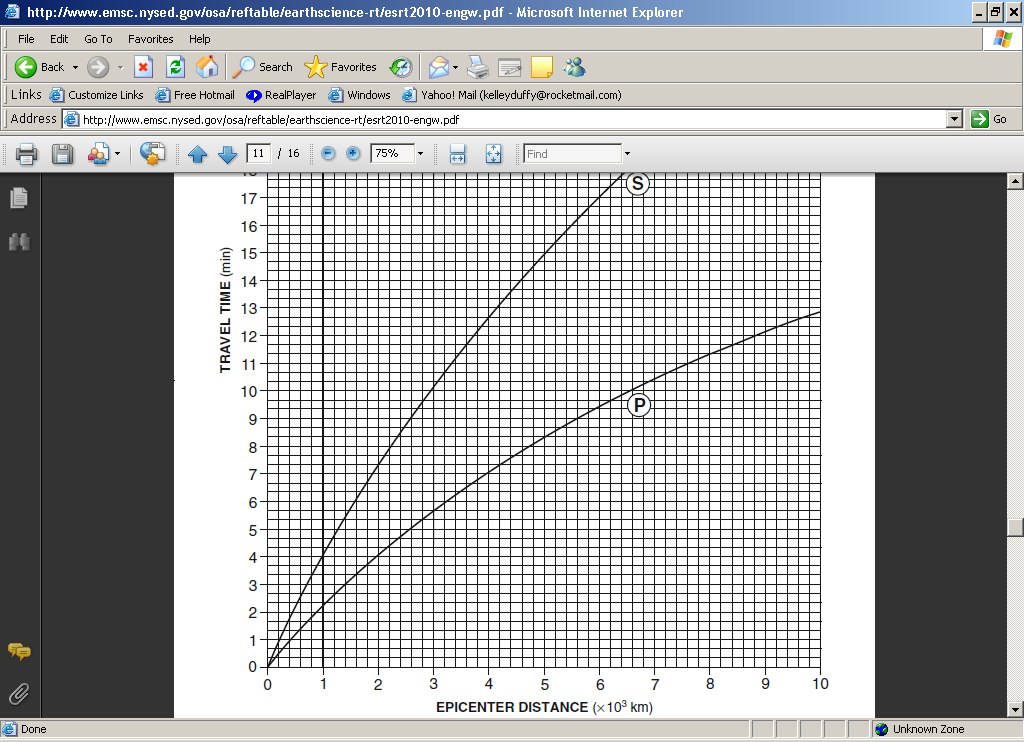 Lag time: 
6 minutes
Earthquakes and Epicenters
pg. 11 ESRTs
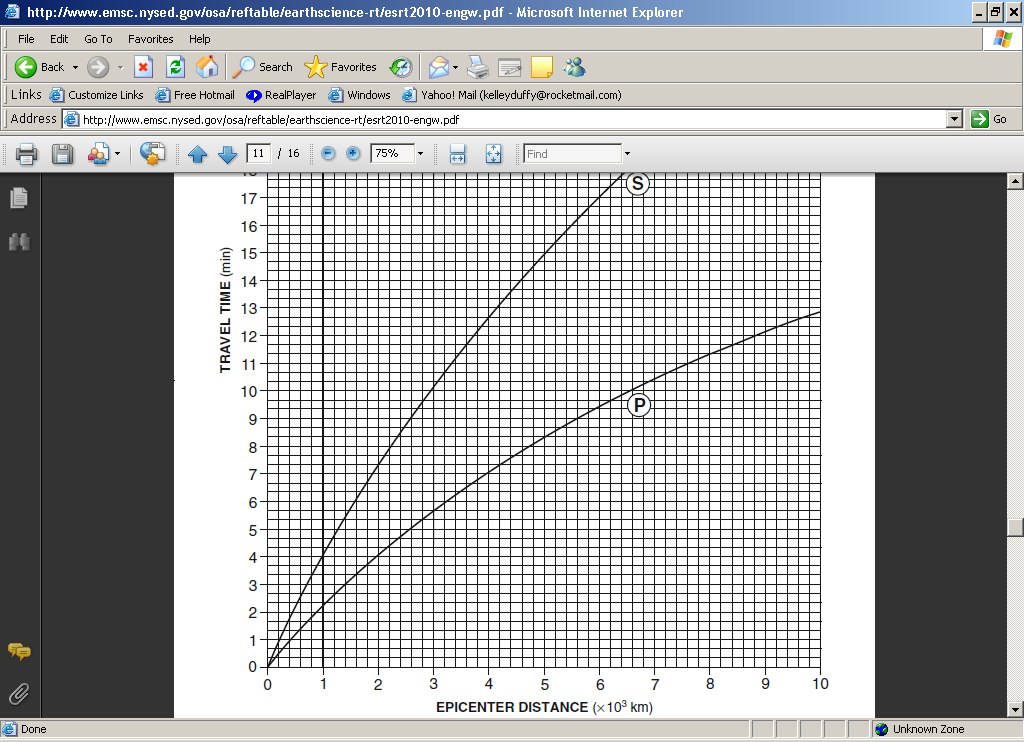 Lag time: 
6 minutes
Earthquakes and Epicenters
pg. 11 ESRTs
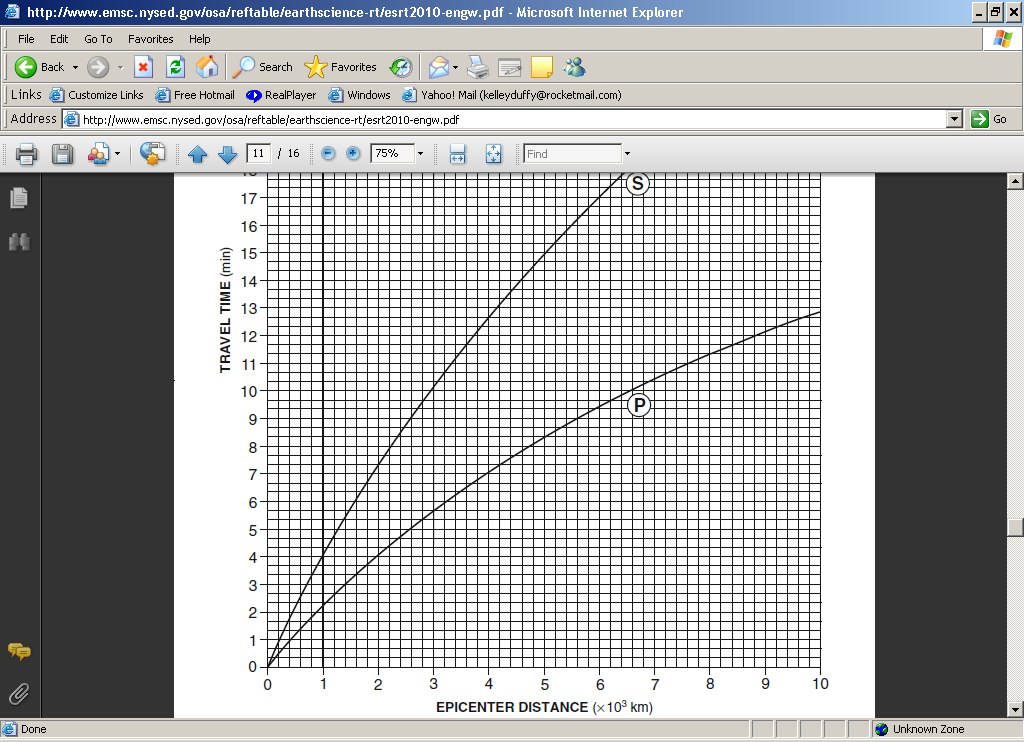 Lag time: 
6 minutes
4,400 km
Earthquakes and Epicenters
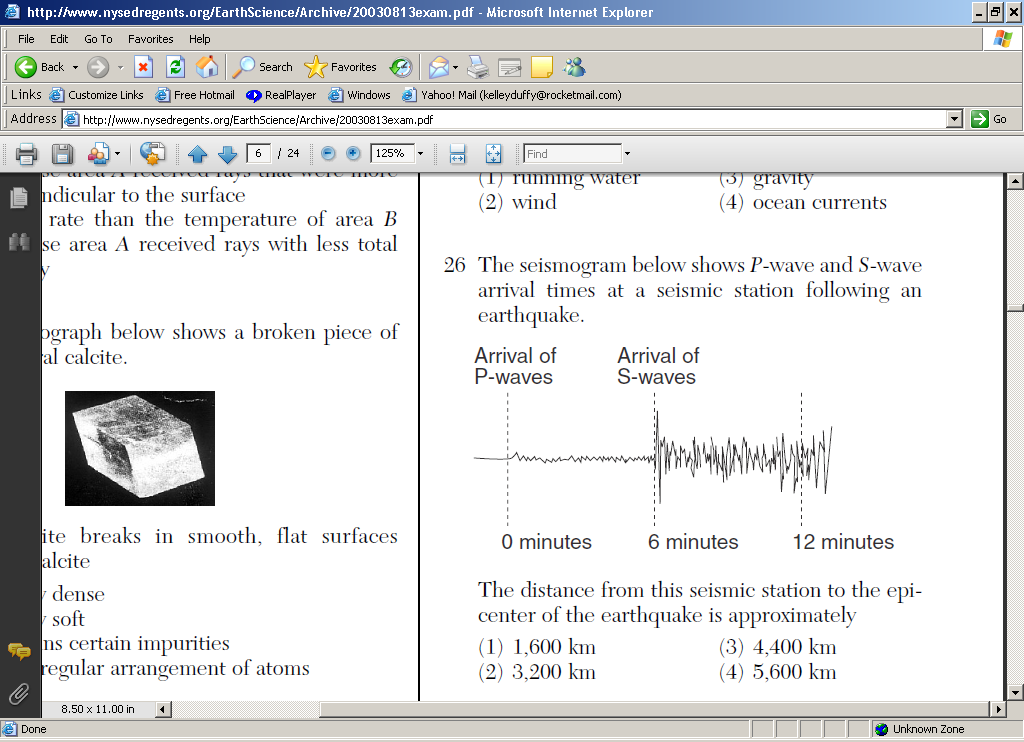 Earthquakes and Epicenters
To locate the earthquake’s epicenter, a minimum of three seismic stations are needed
With one station, there are many possible epicenters
Station 1
Earthquakes and Epicenters
With two stations, there are only two possible epicenters
Station 2
Station 1
Earthquakes and Epicenters
With three stations, there is only one possible epicenters
Station 3
Station 2
Station 1
In Summary…
Be prepared for test day
Get supplies together the night before
Get a good nights sleep and breakfast
Start studying now
If you don’t understand a topic, ask for help before the test
Practice test taking strategies
During the exam: Take your time and read carefully
Check your work if time is left
Relax and take a deep breath!